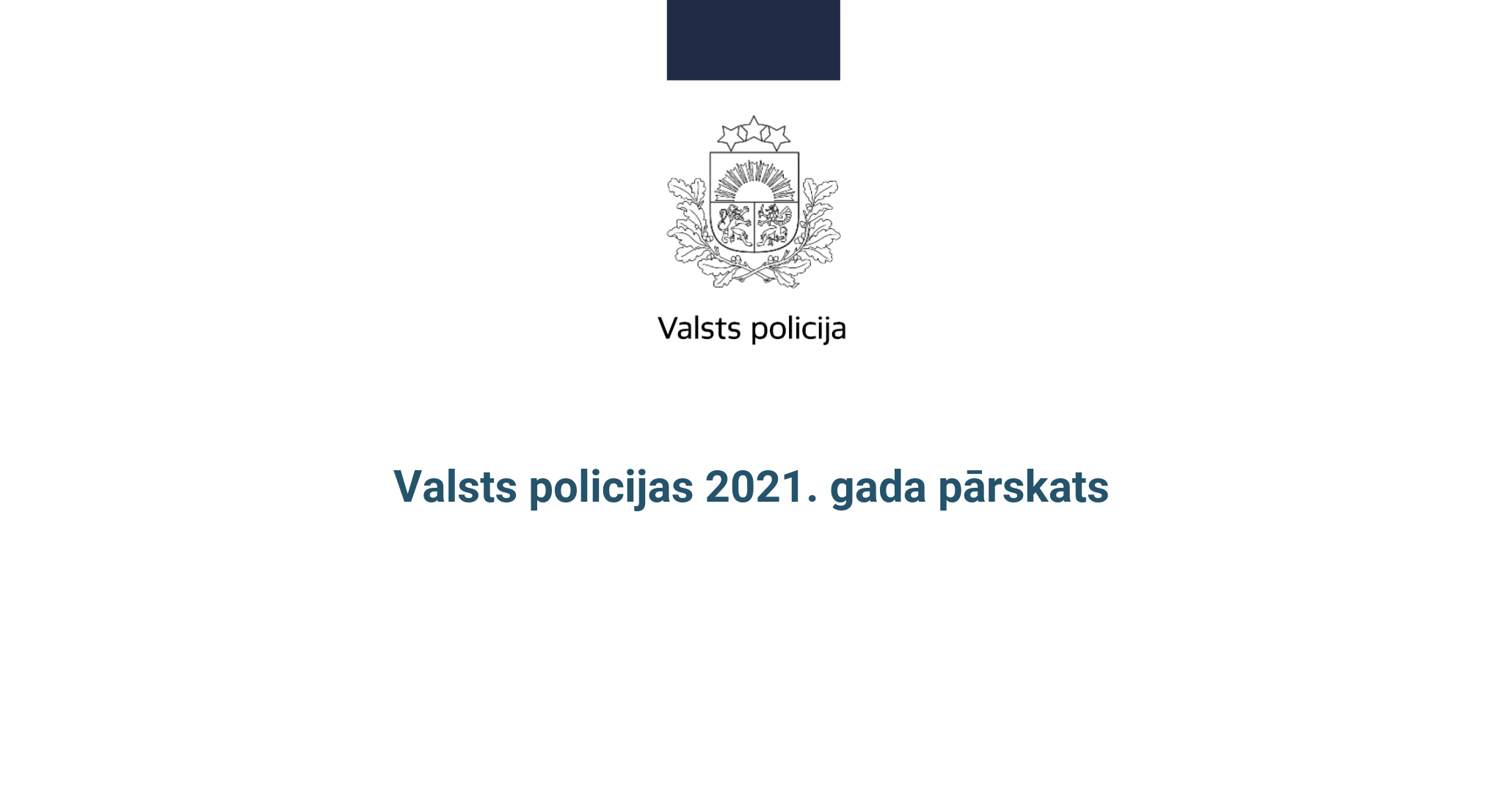 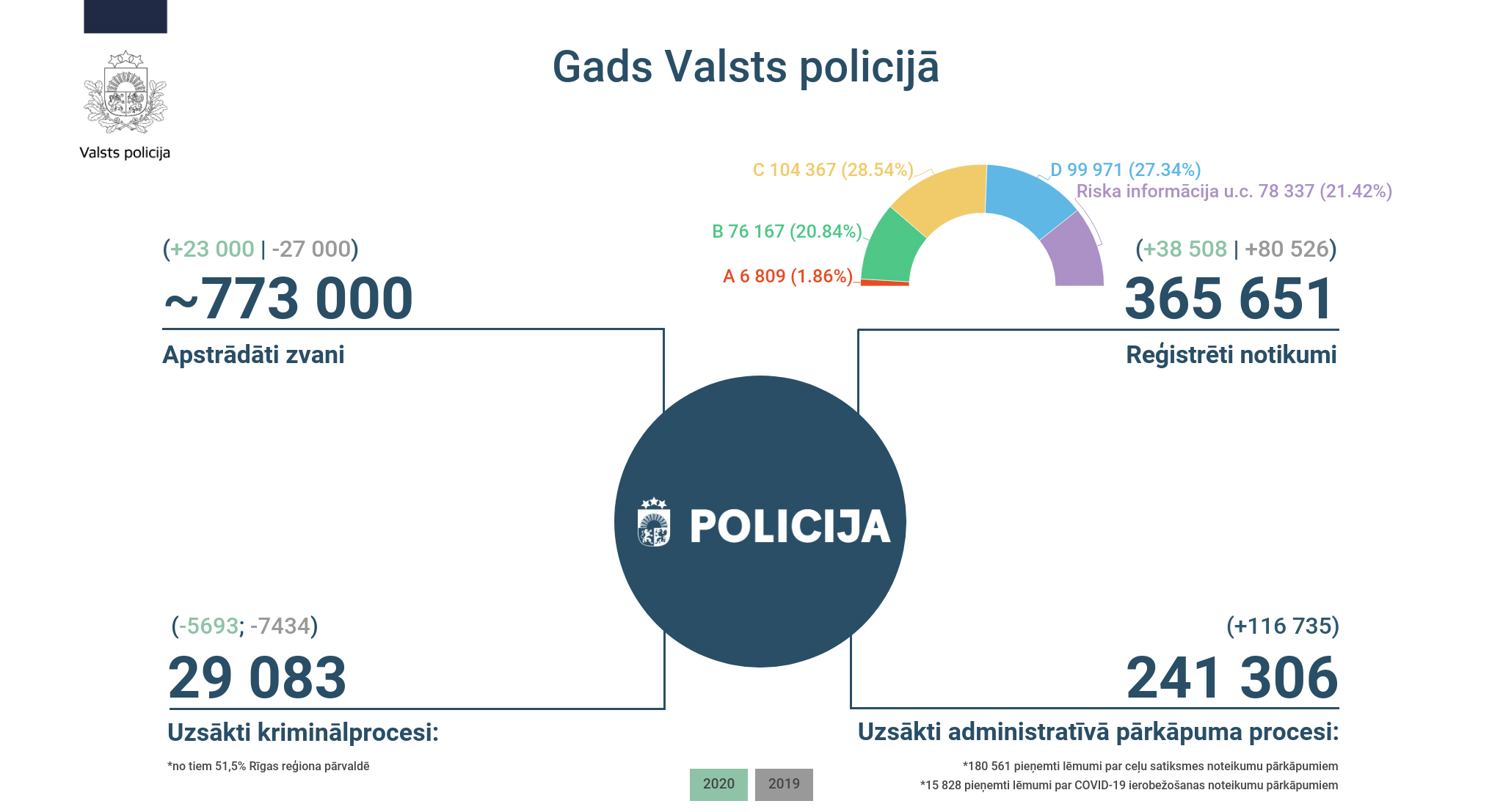 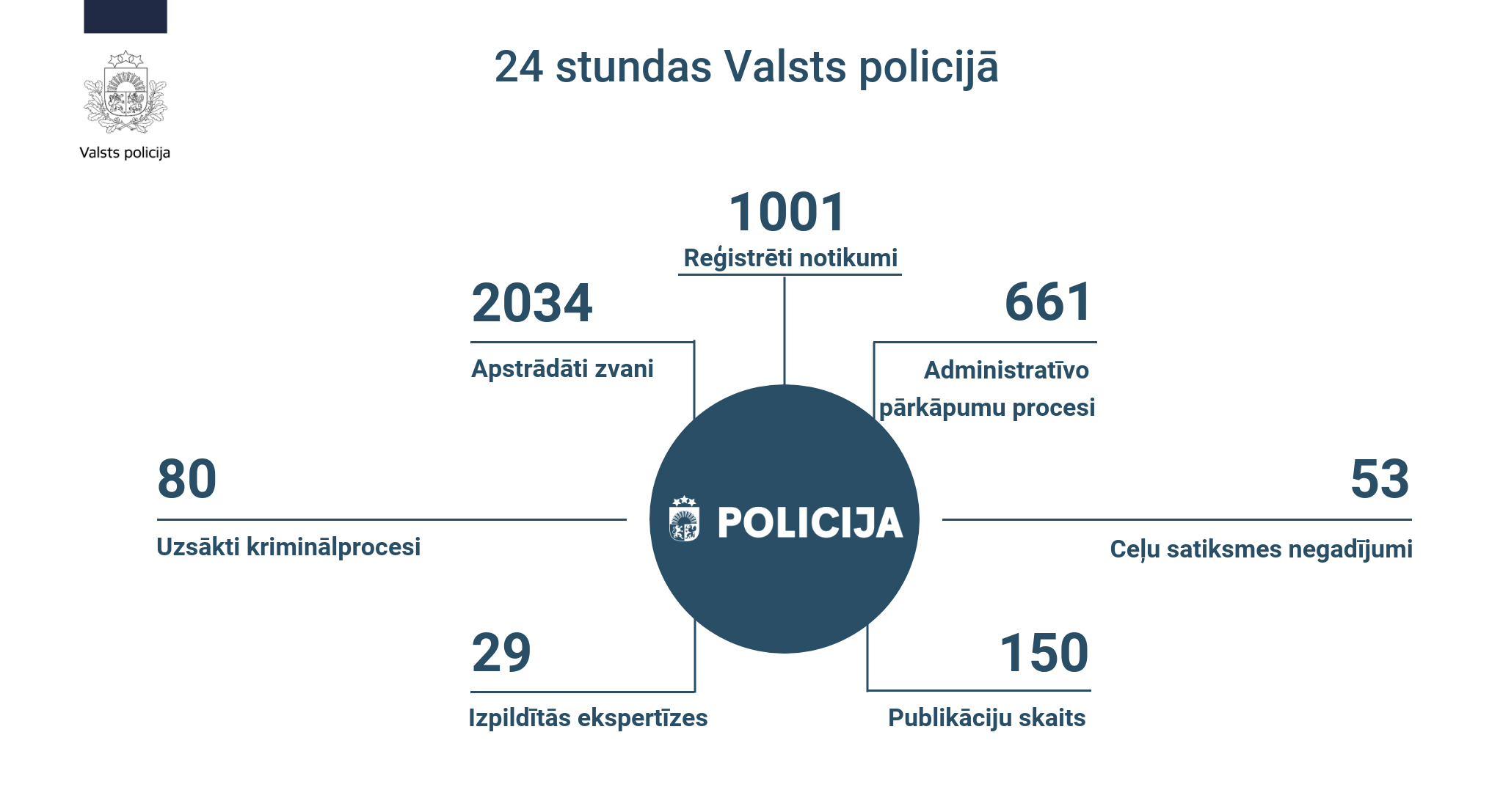 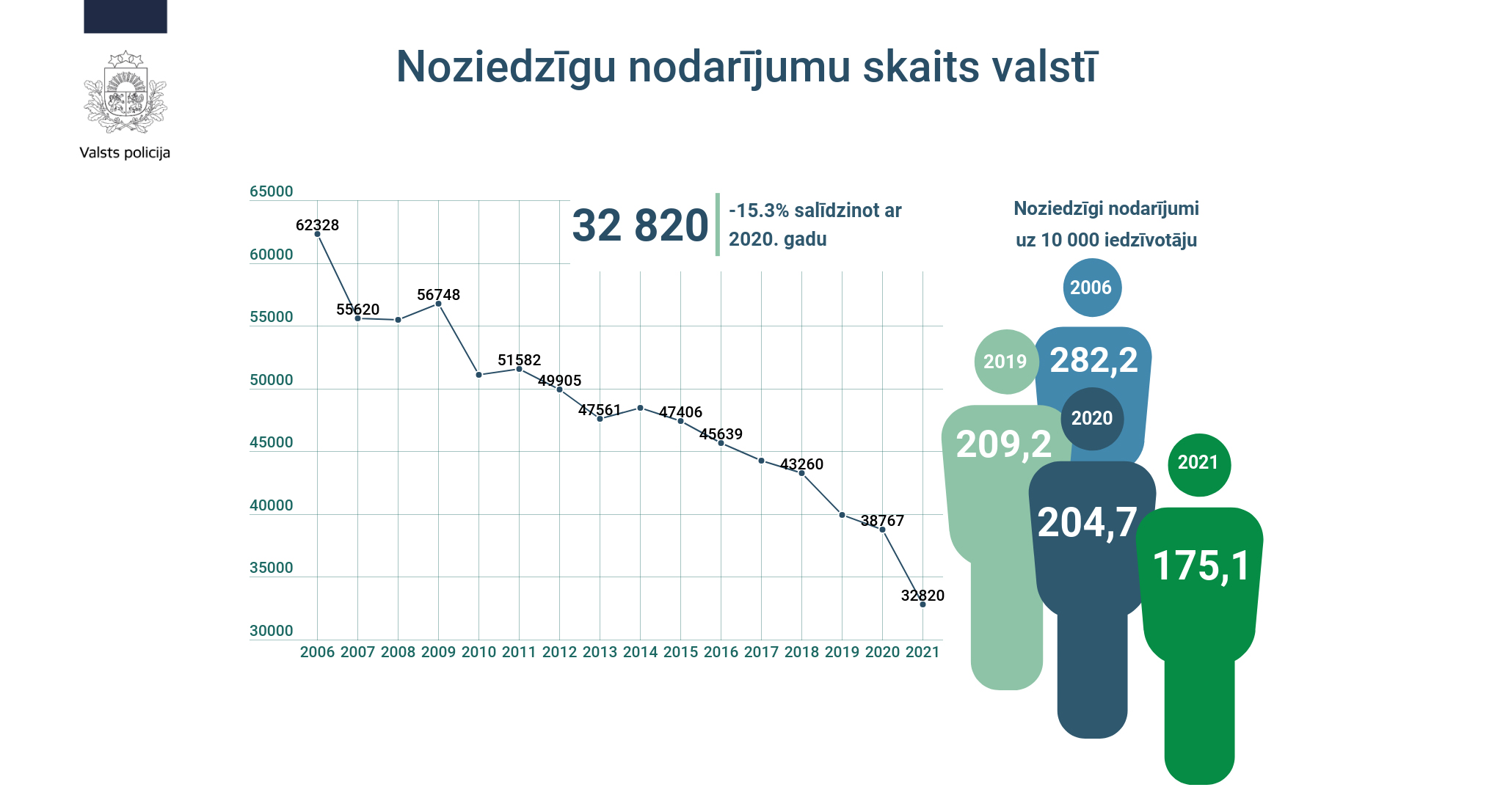 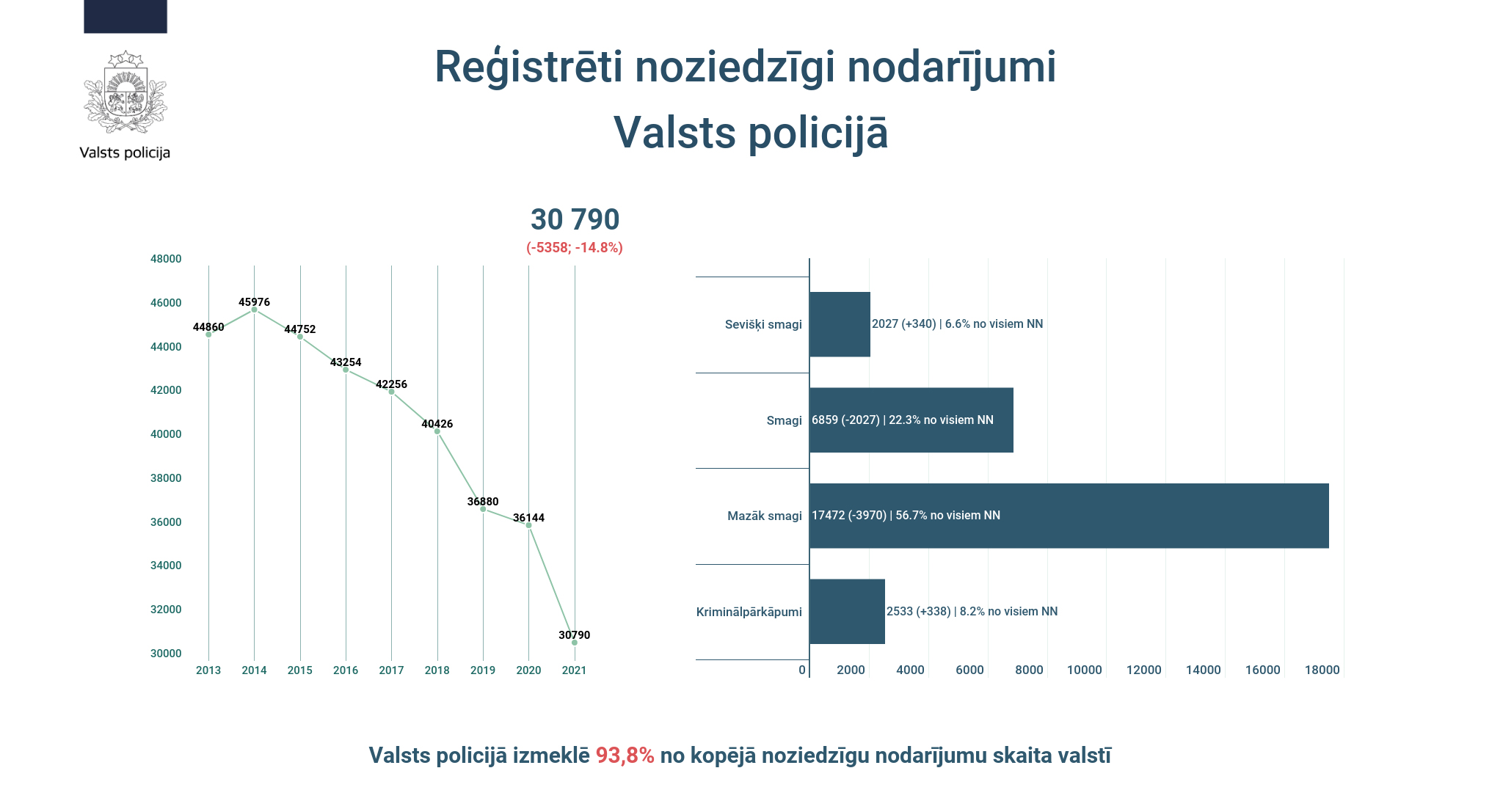 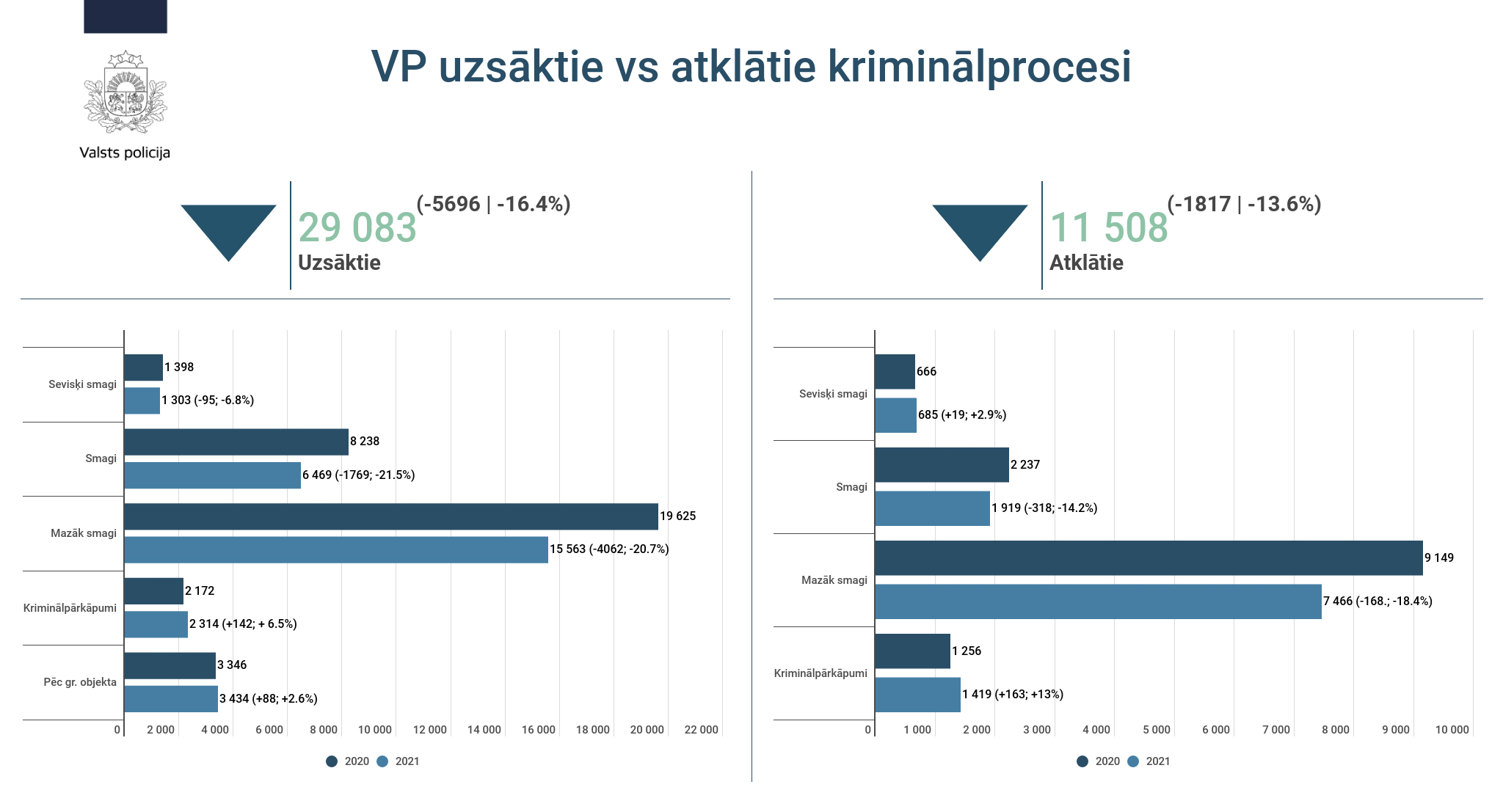 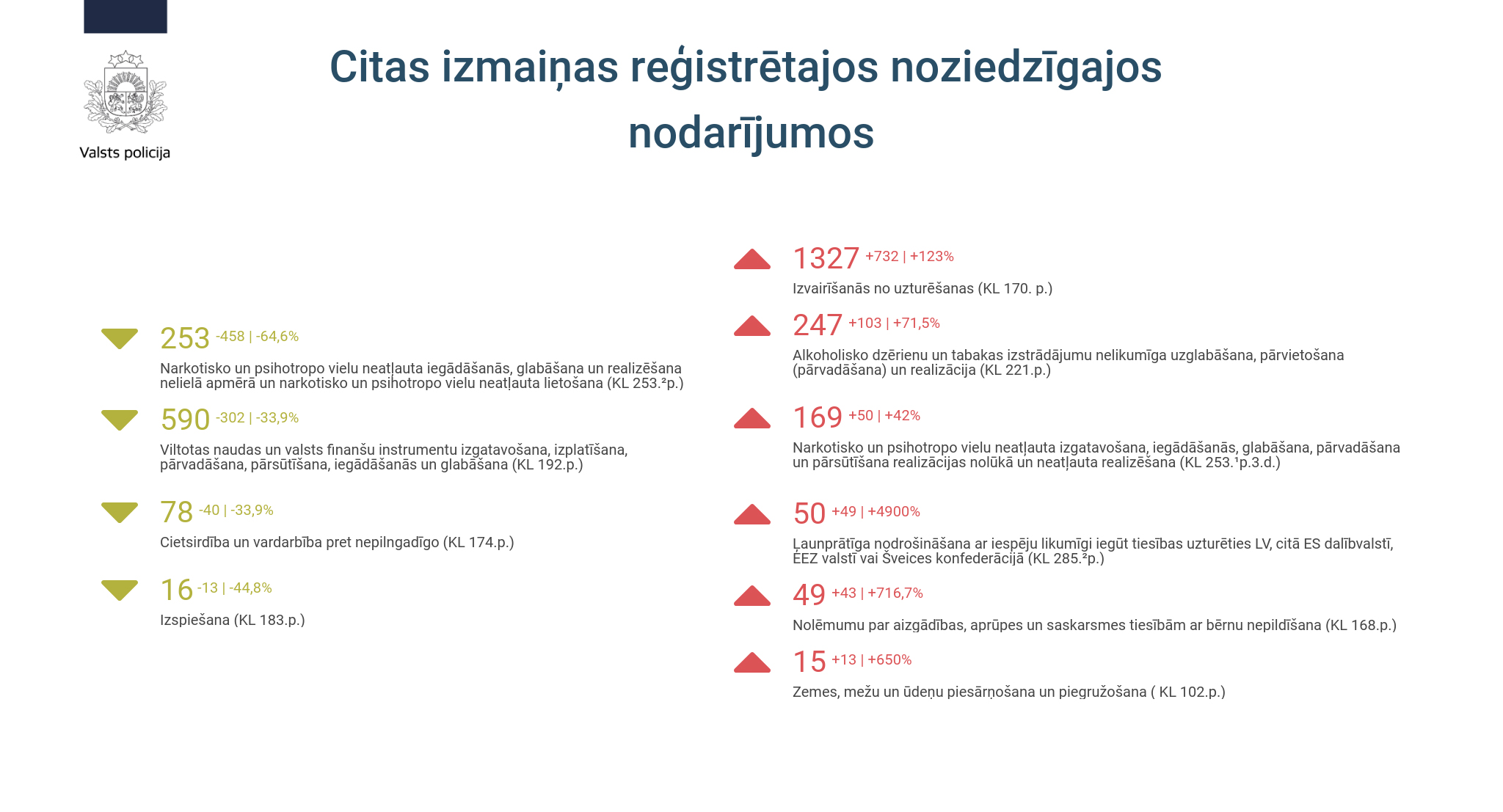 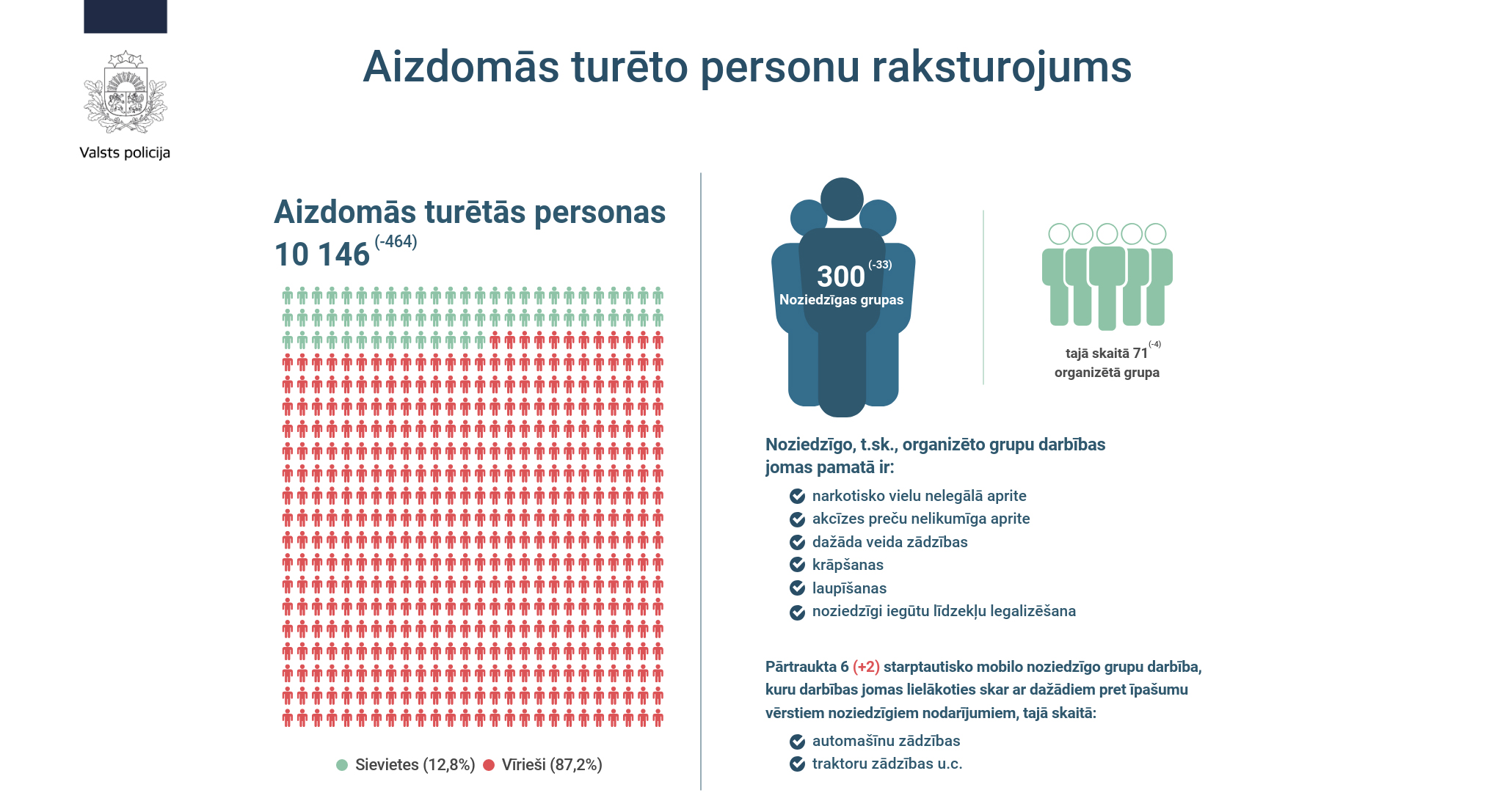 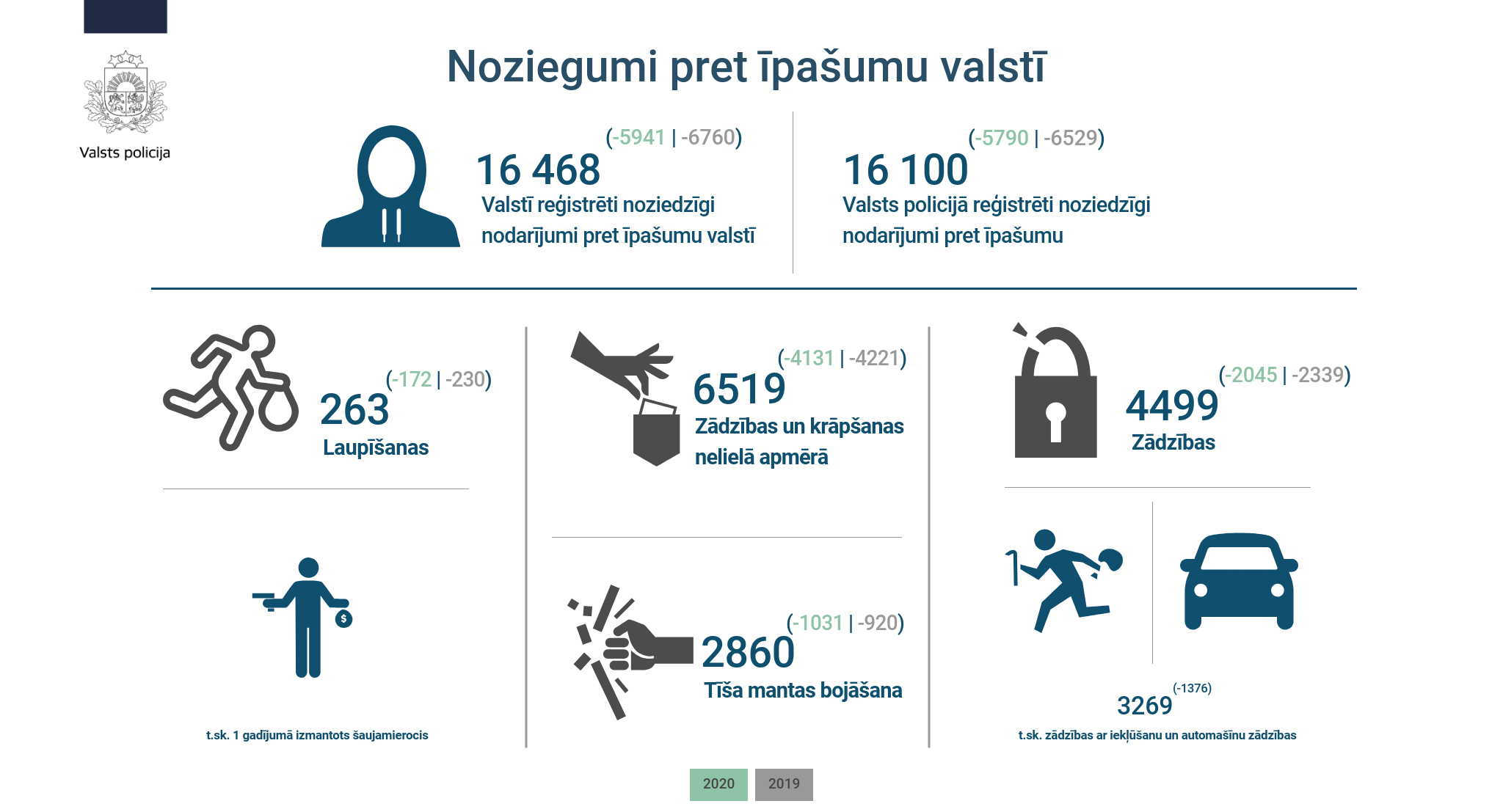 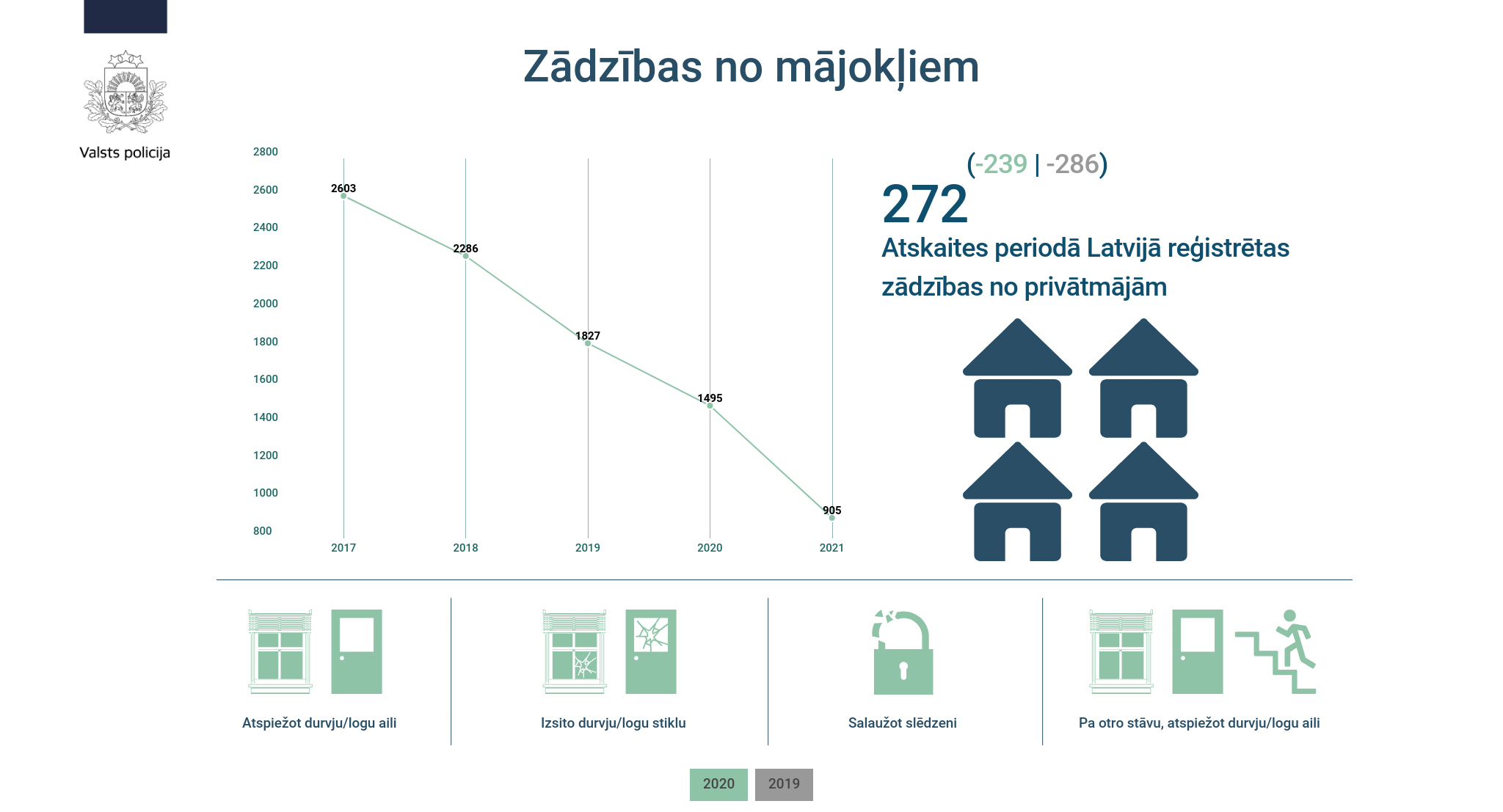 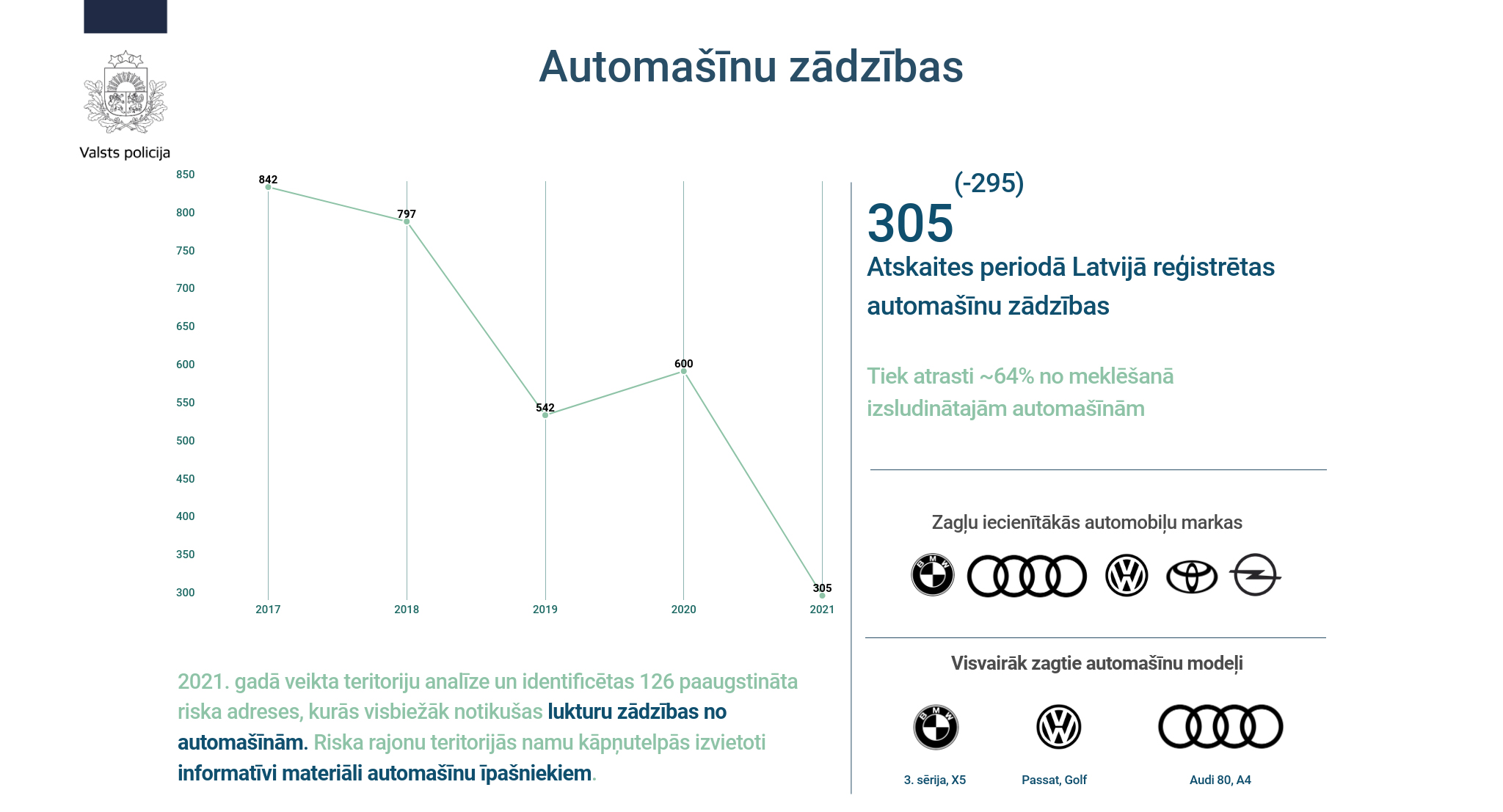 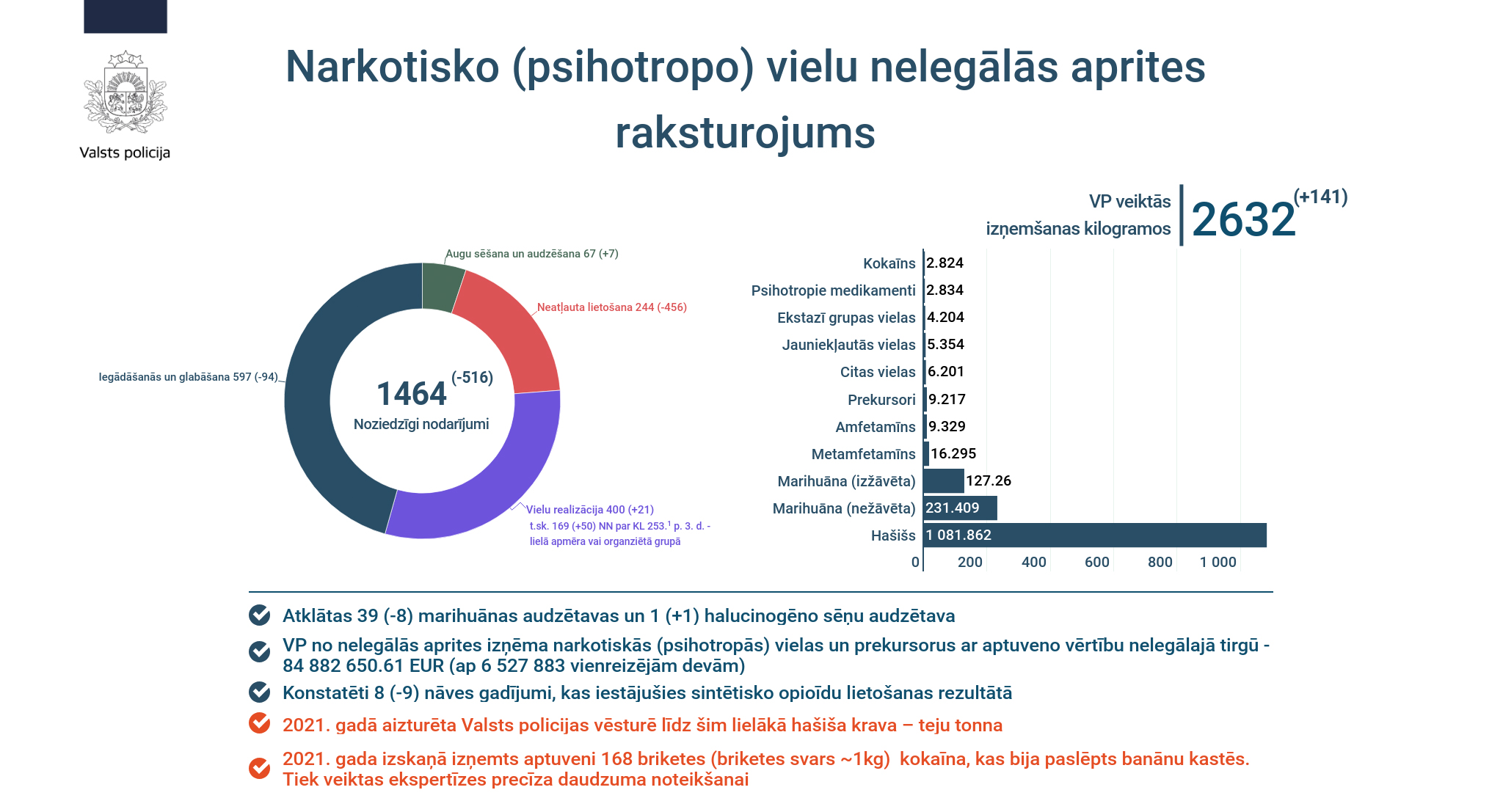 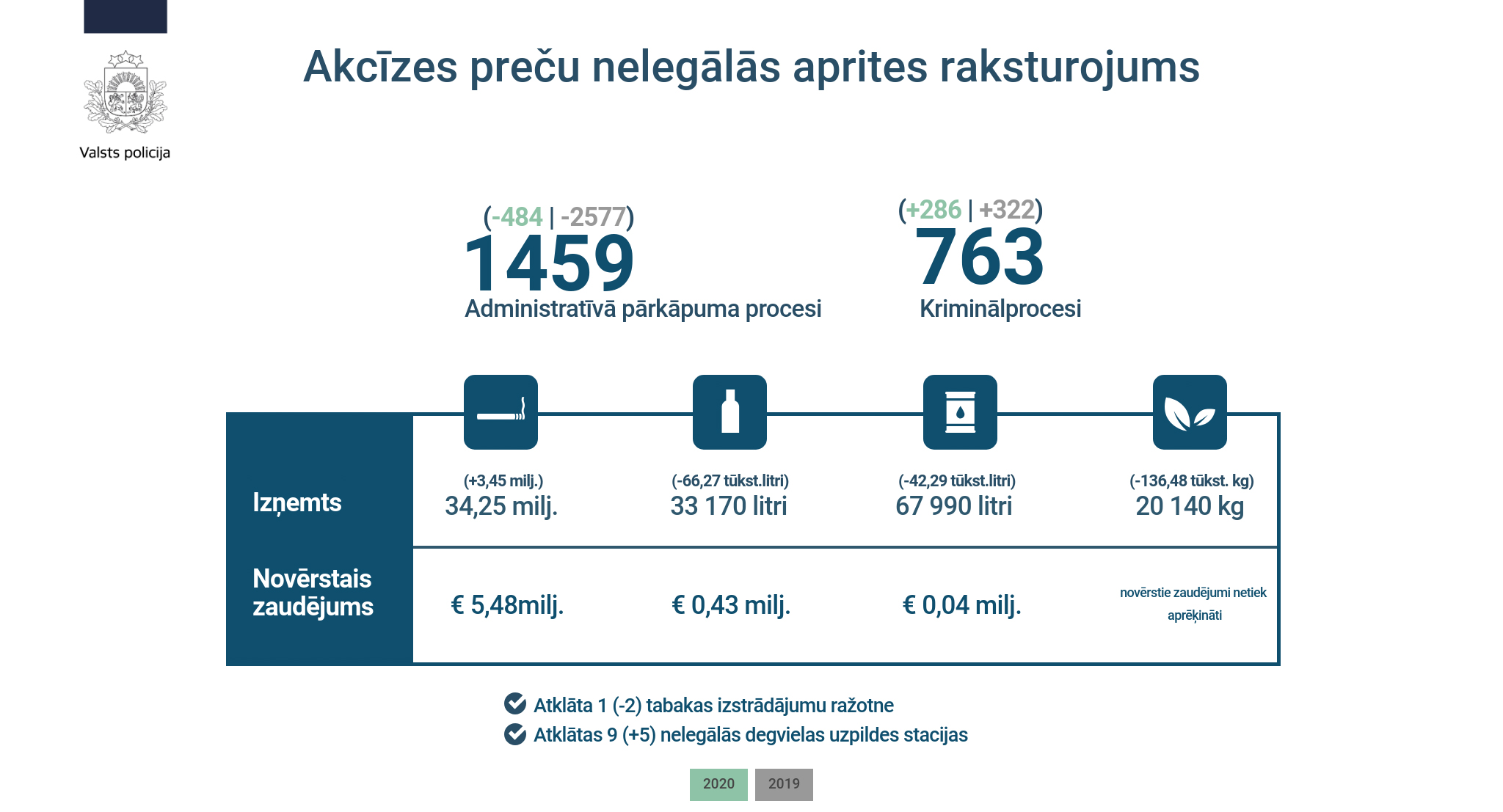 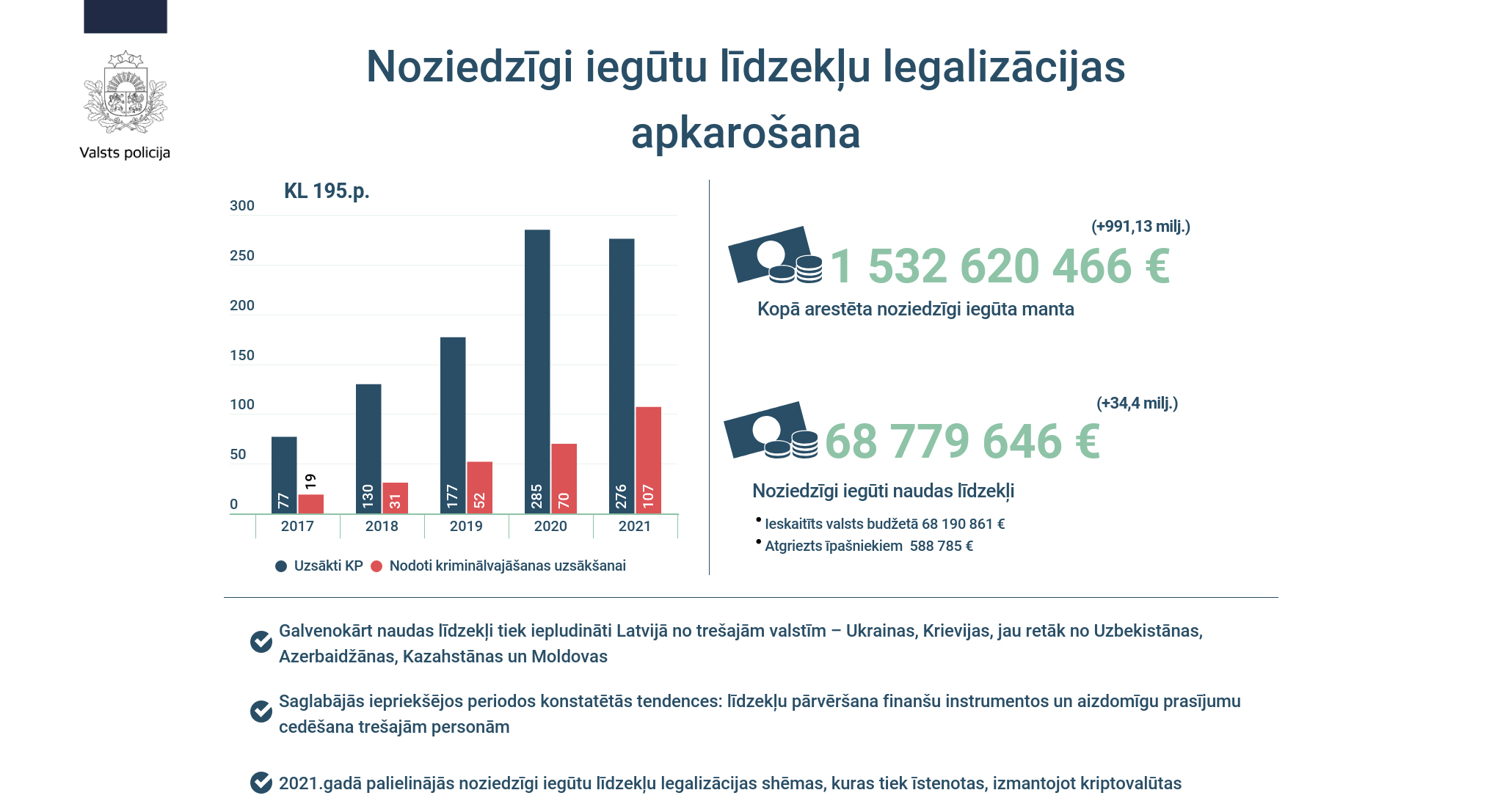 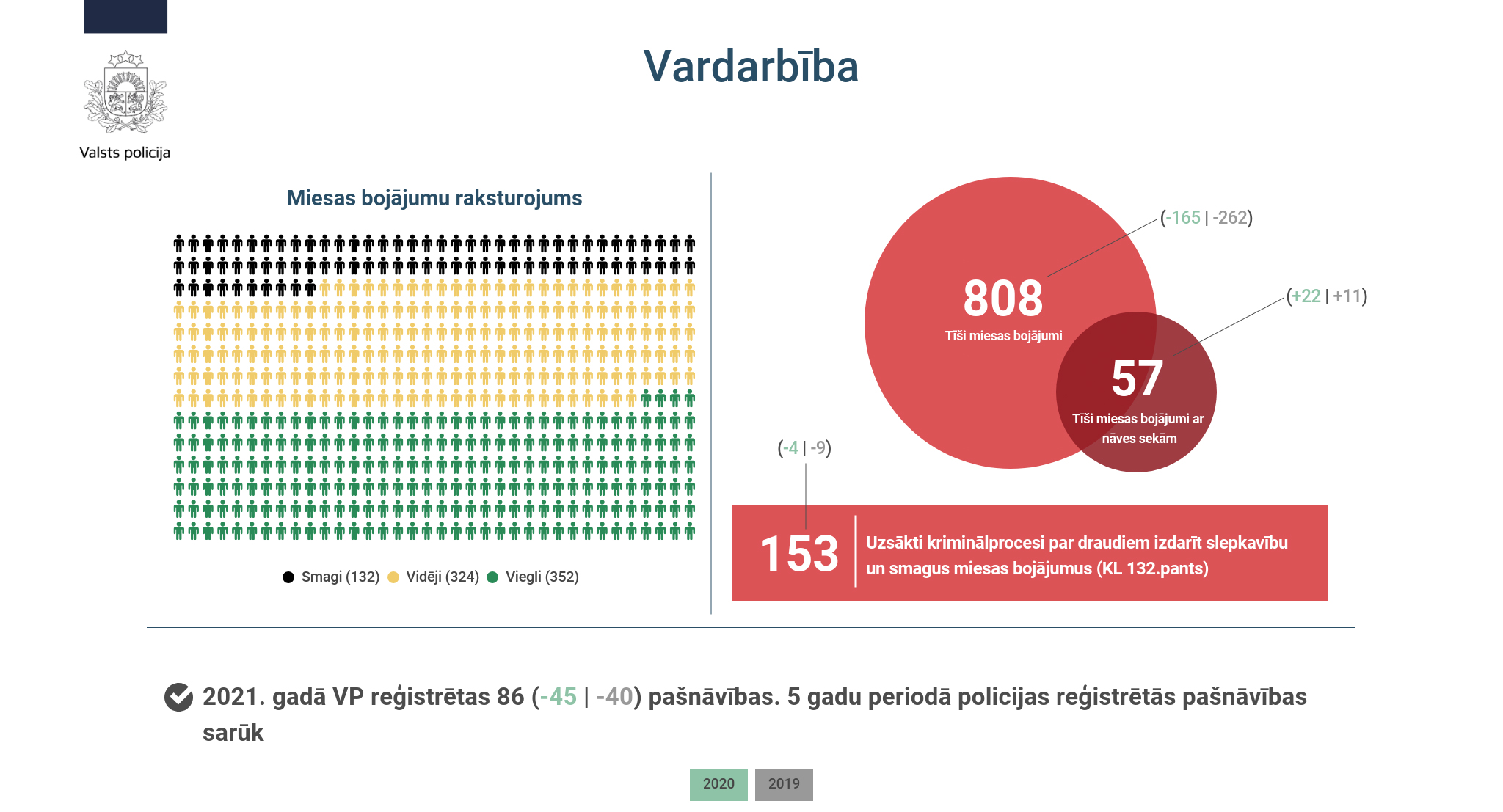 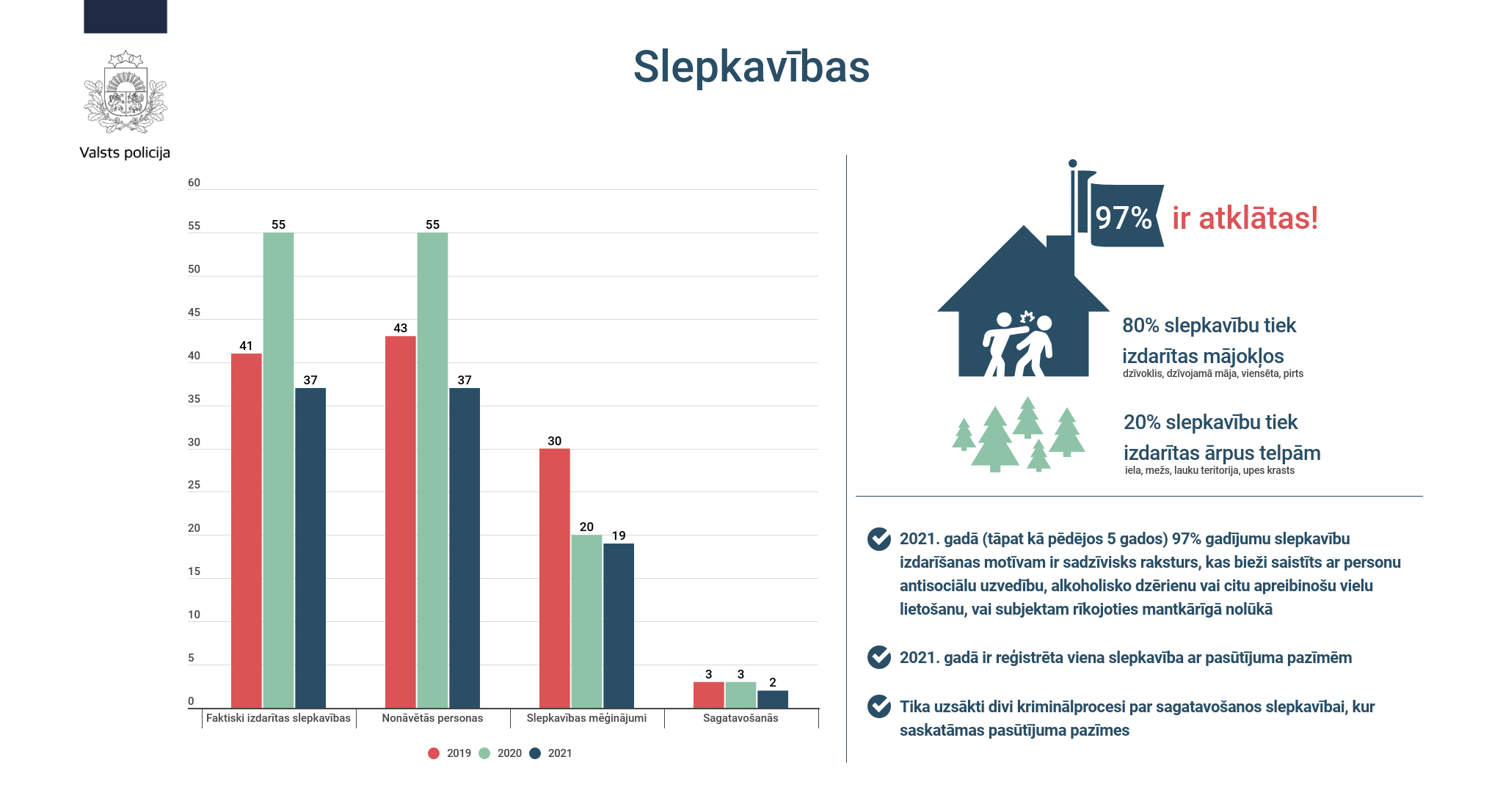 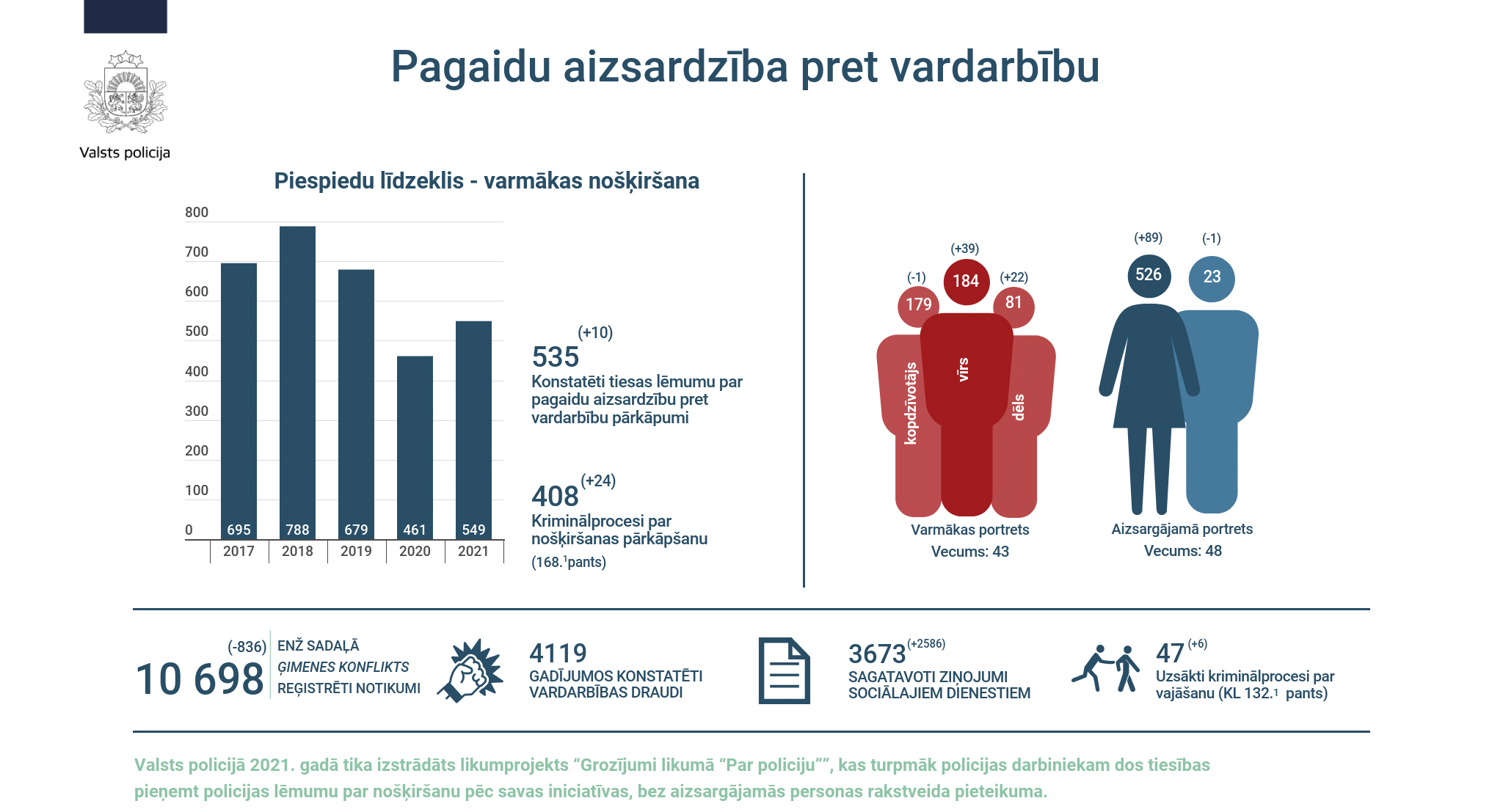 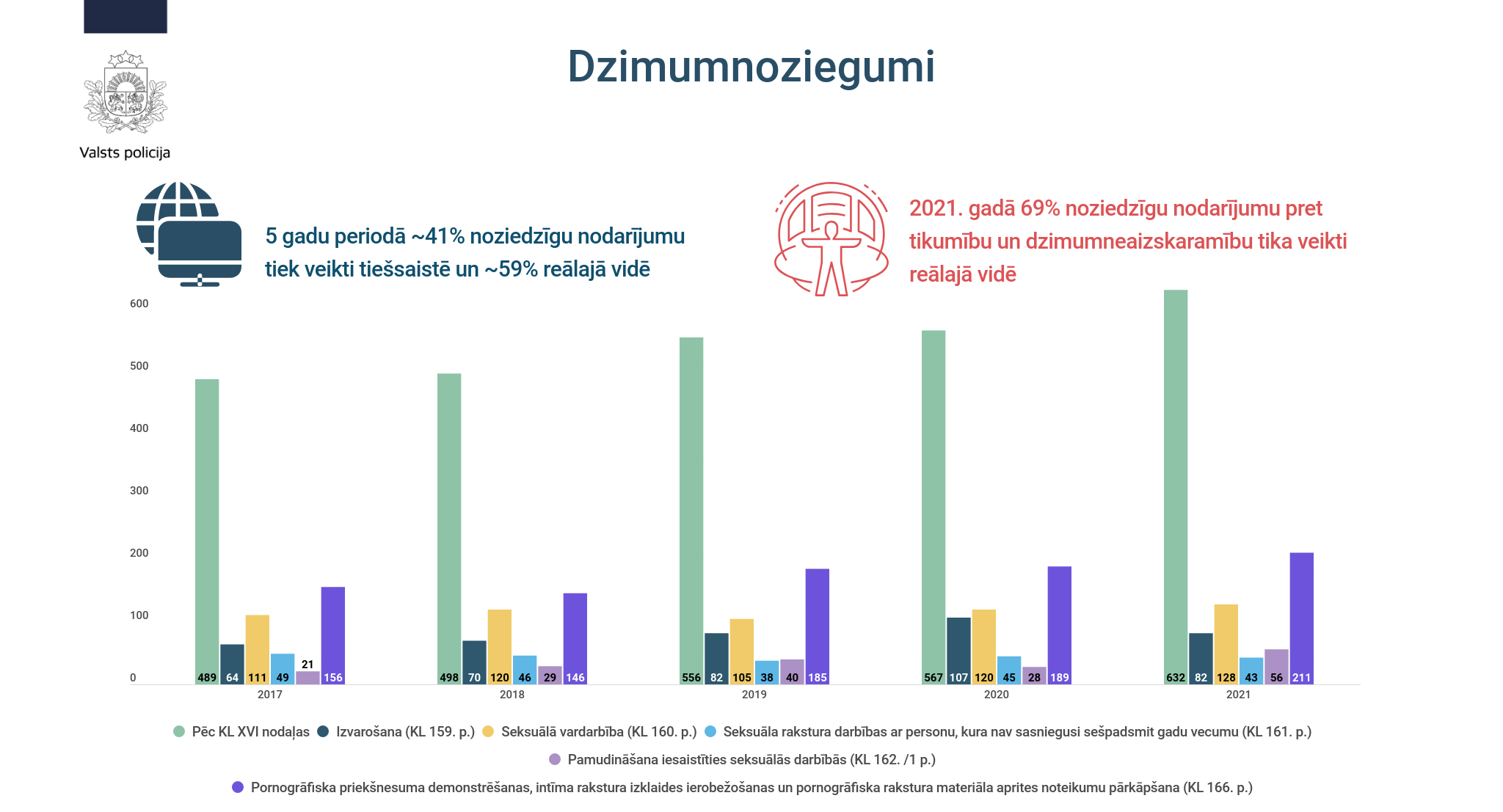 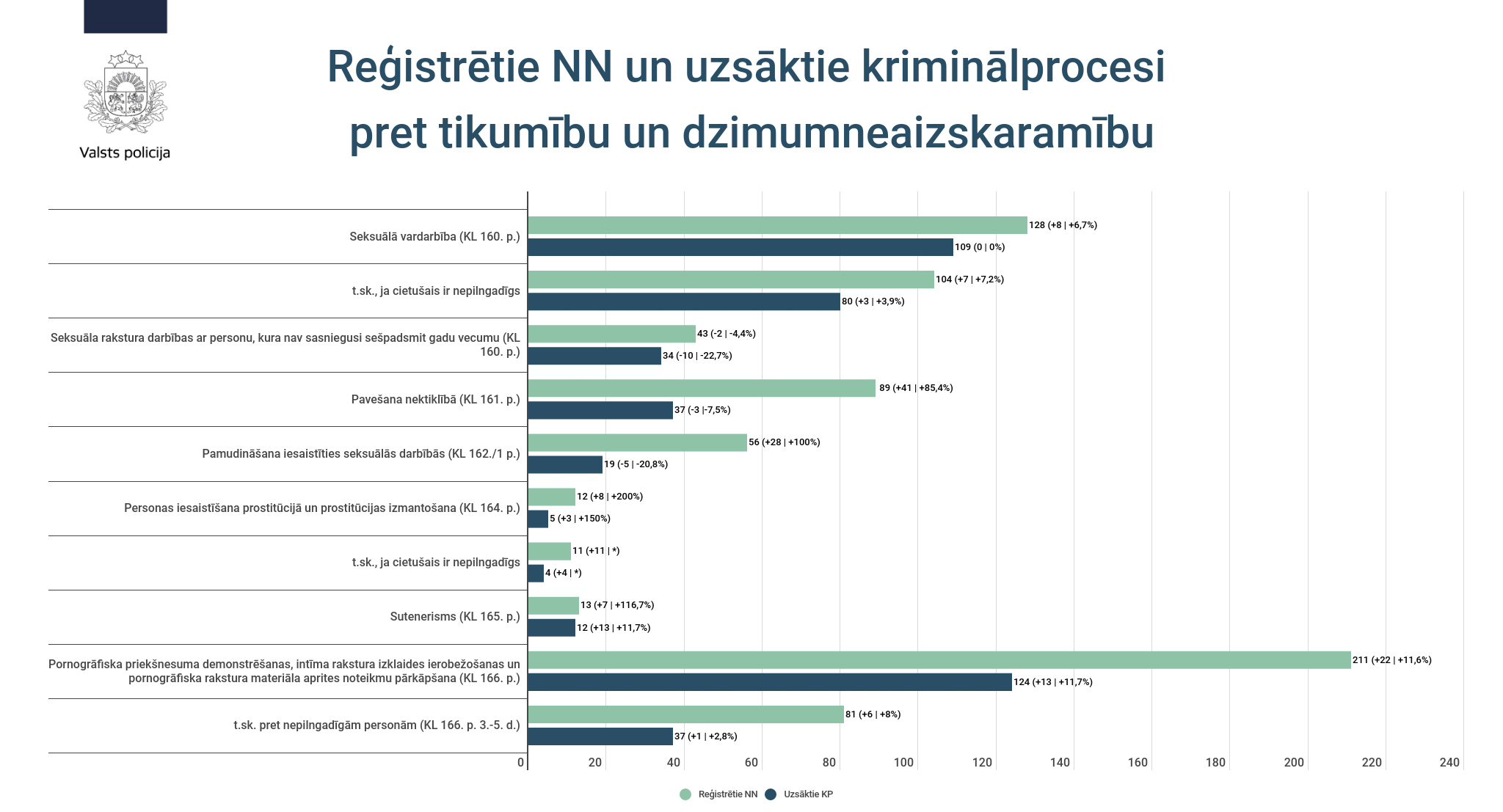 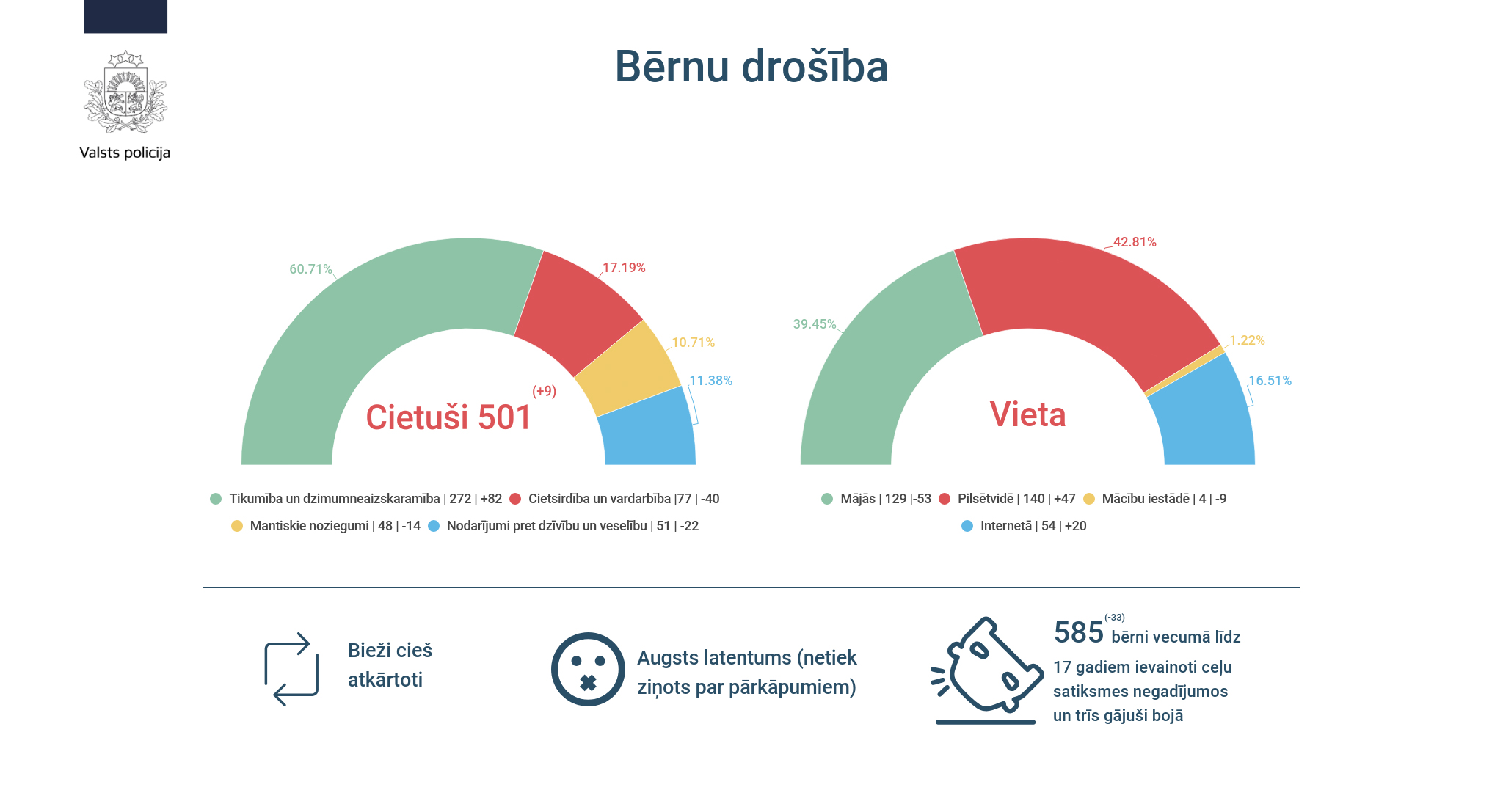 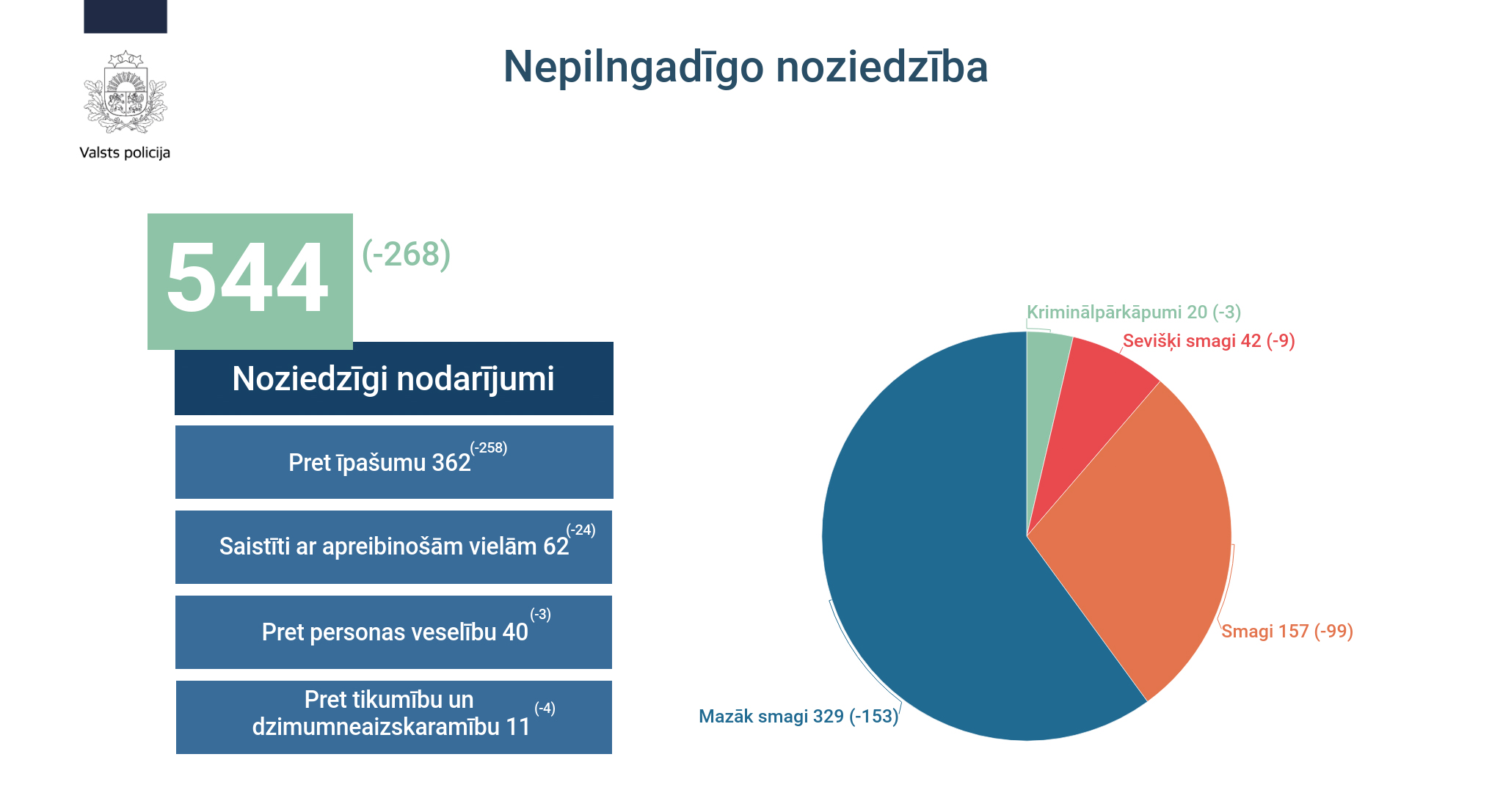 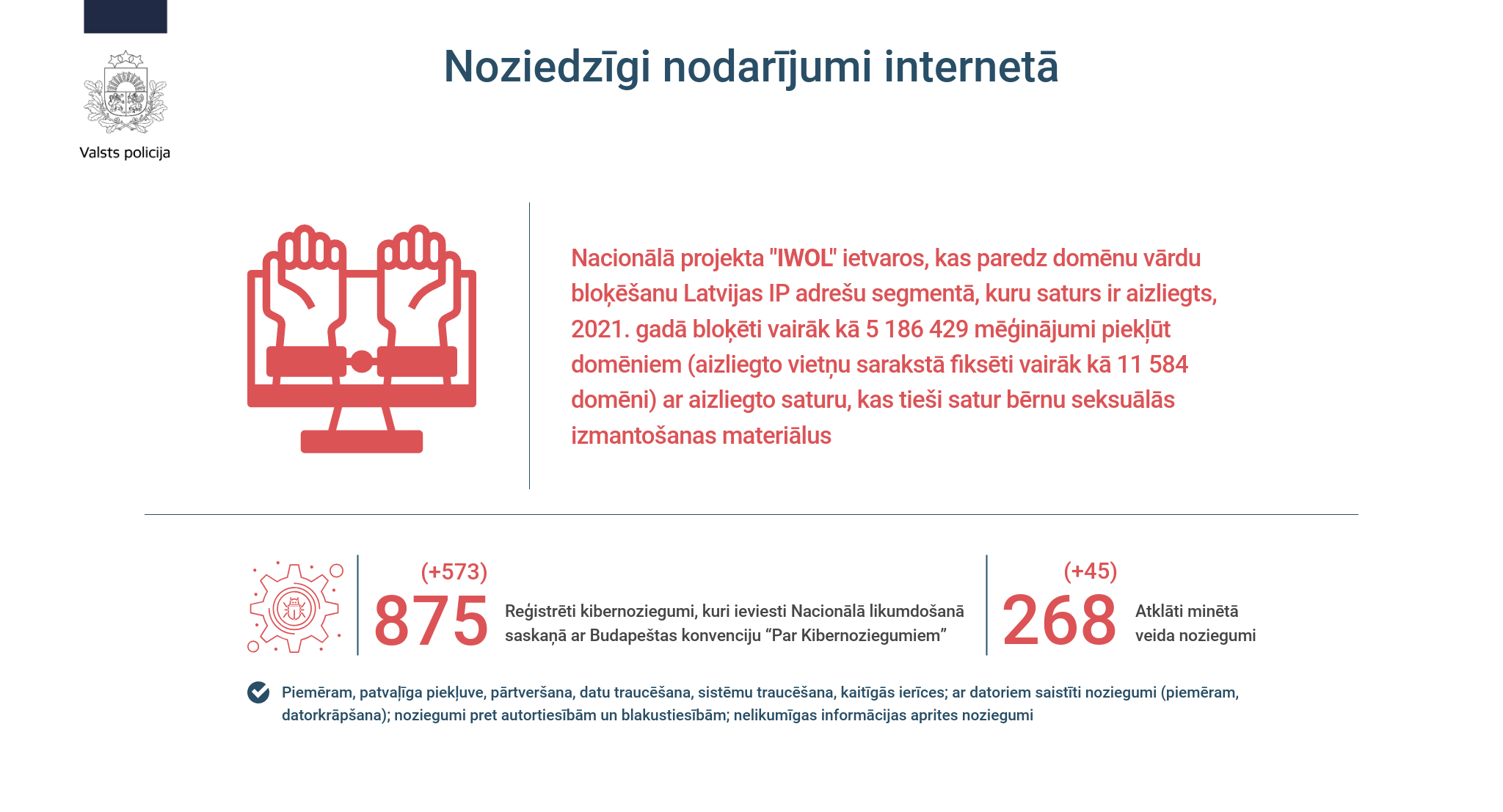 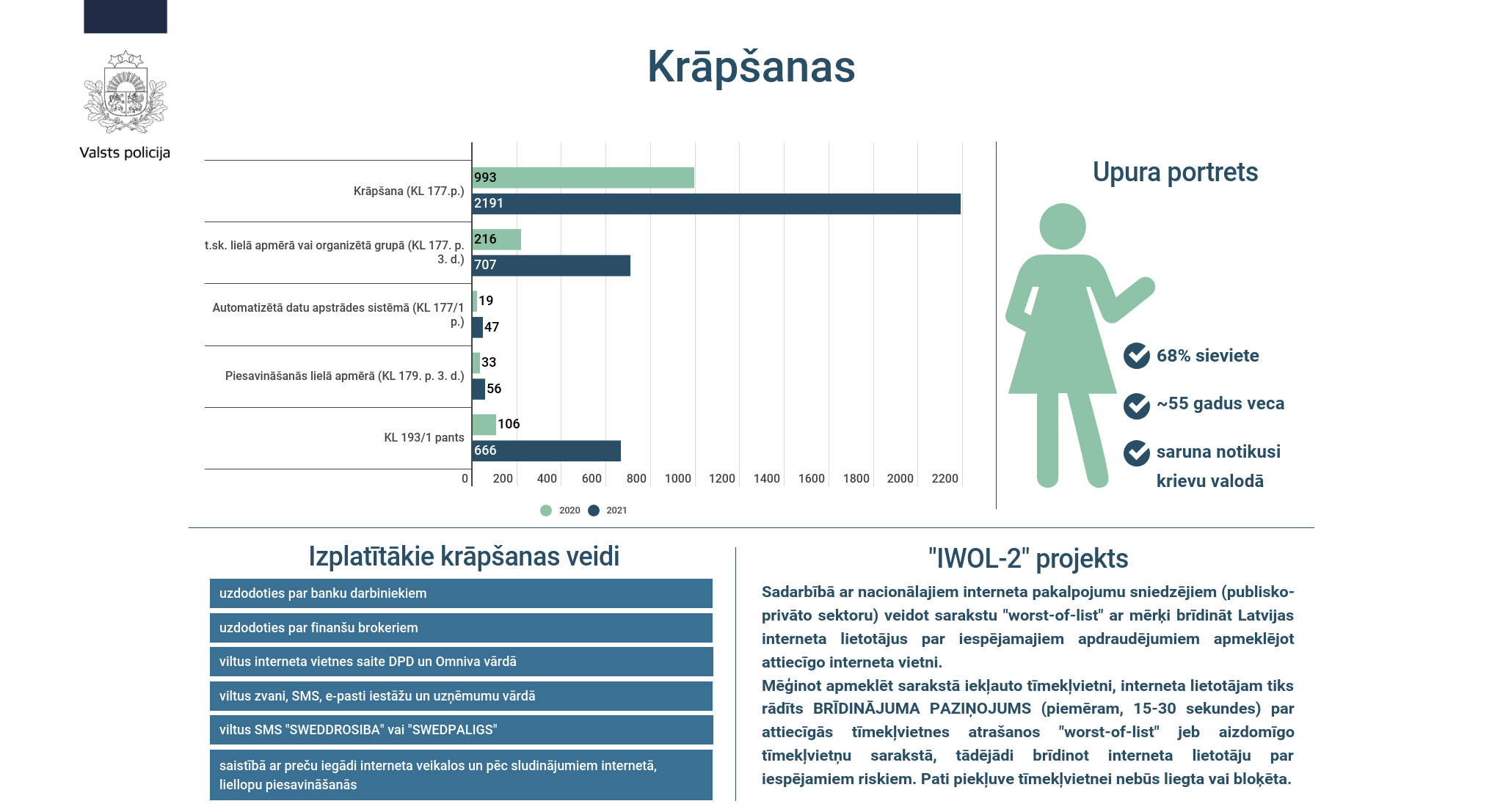 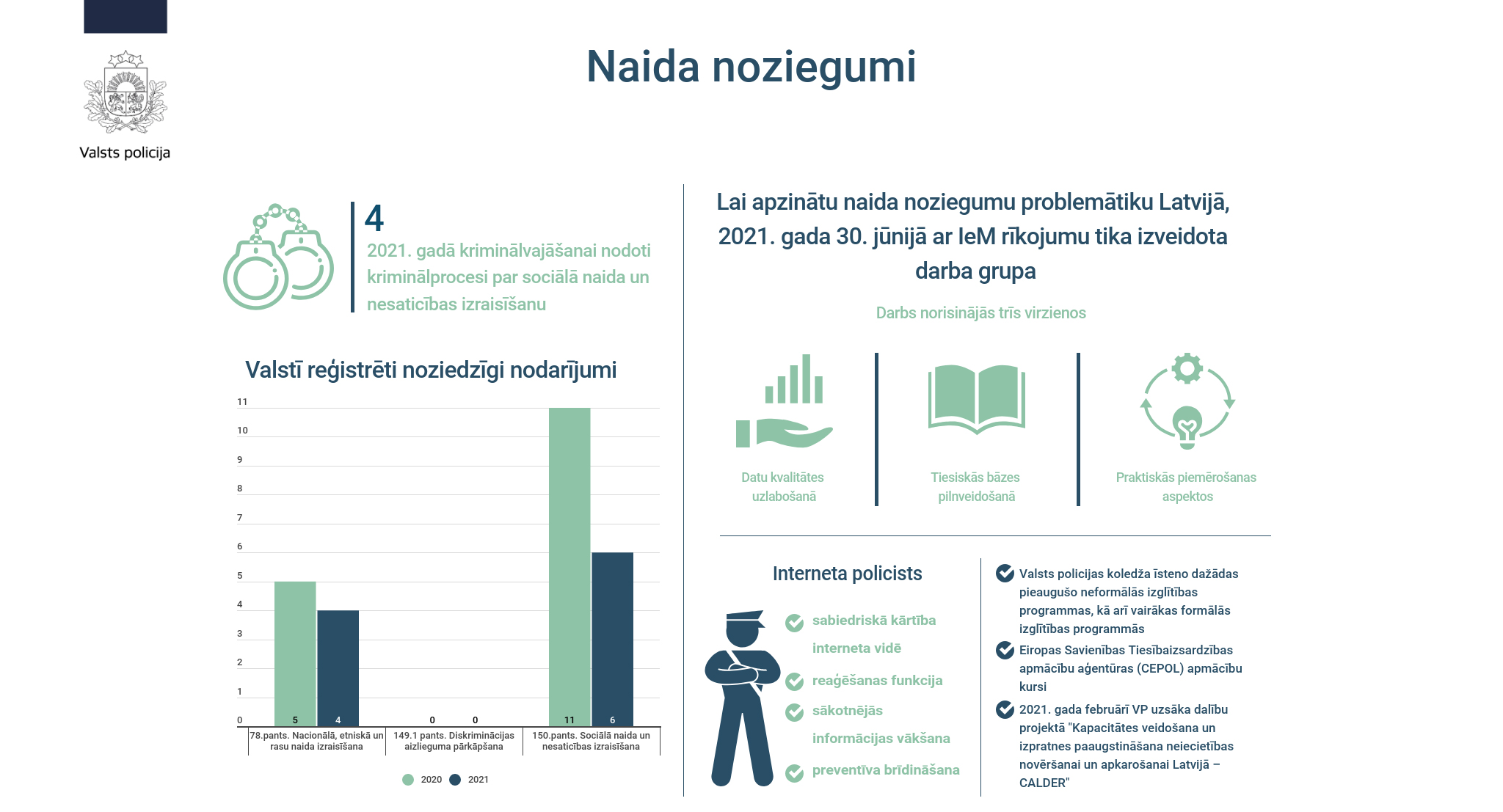 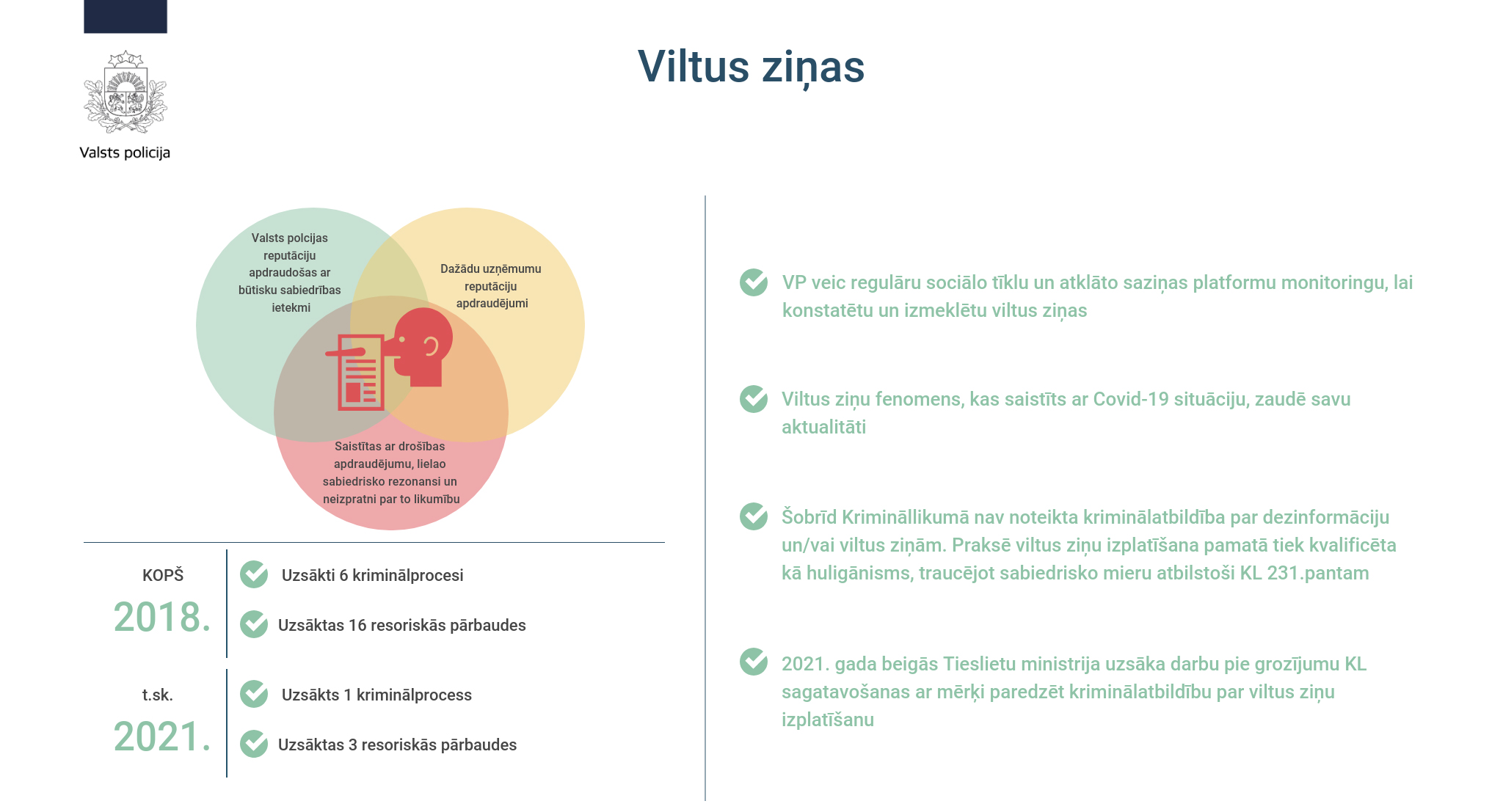 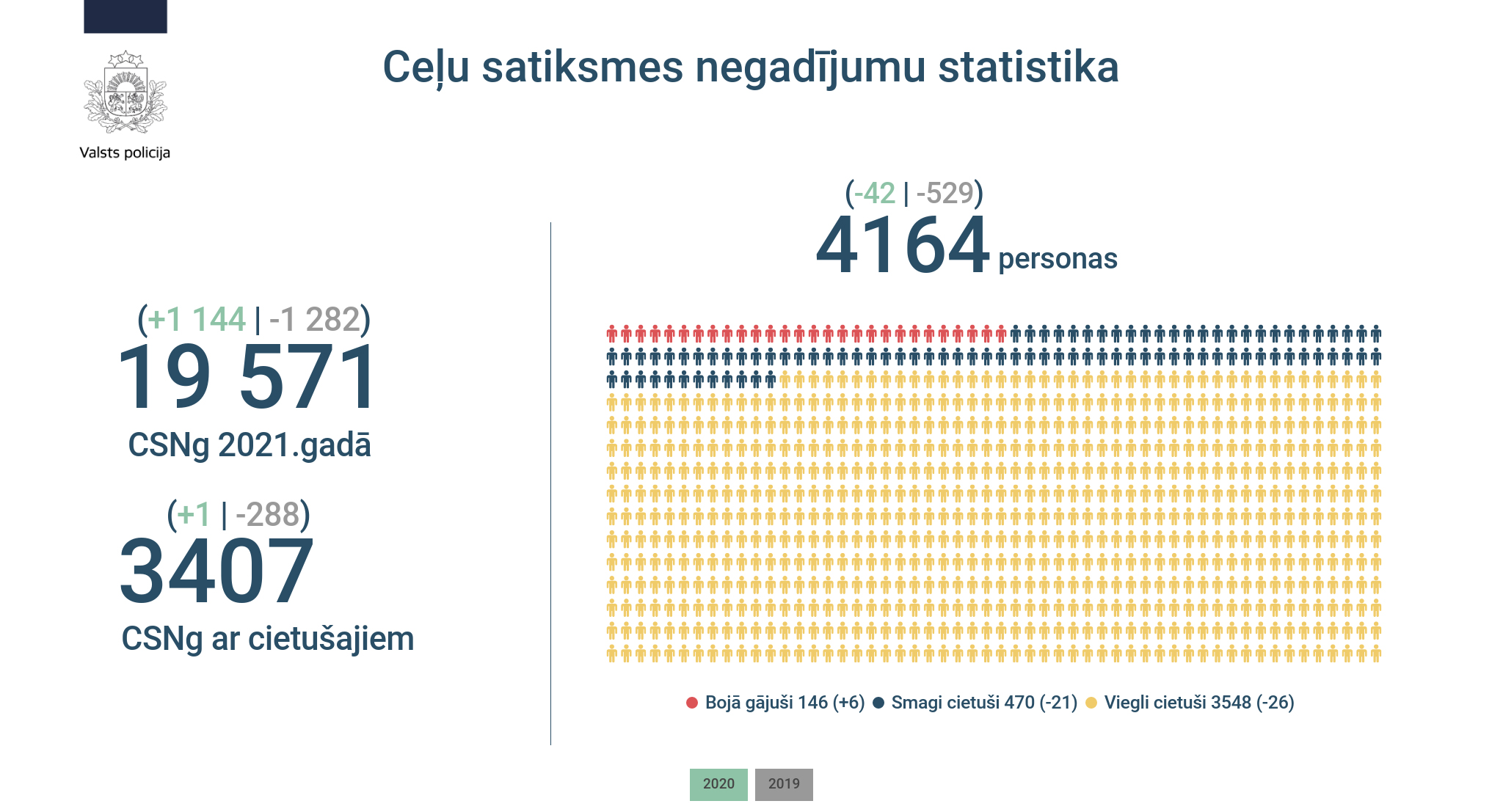 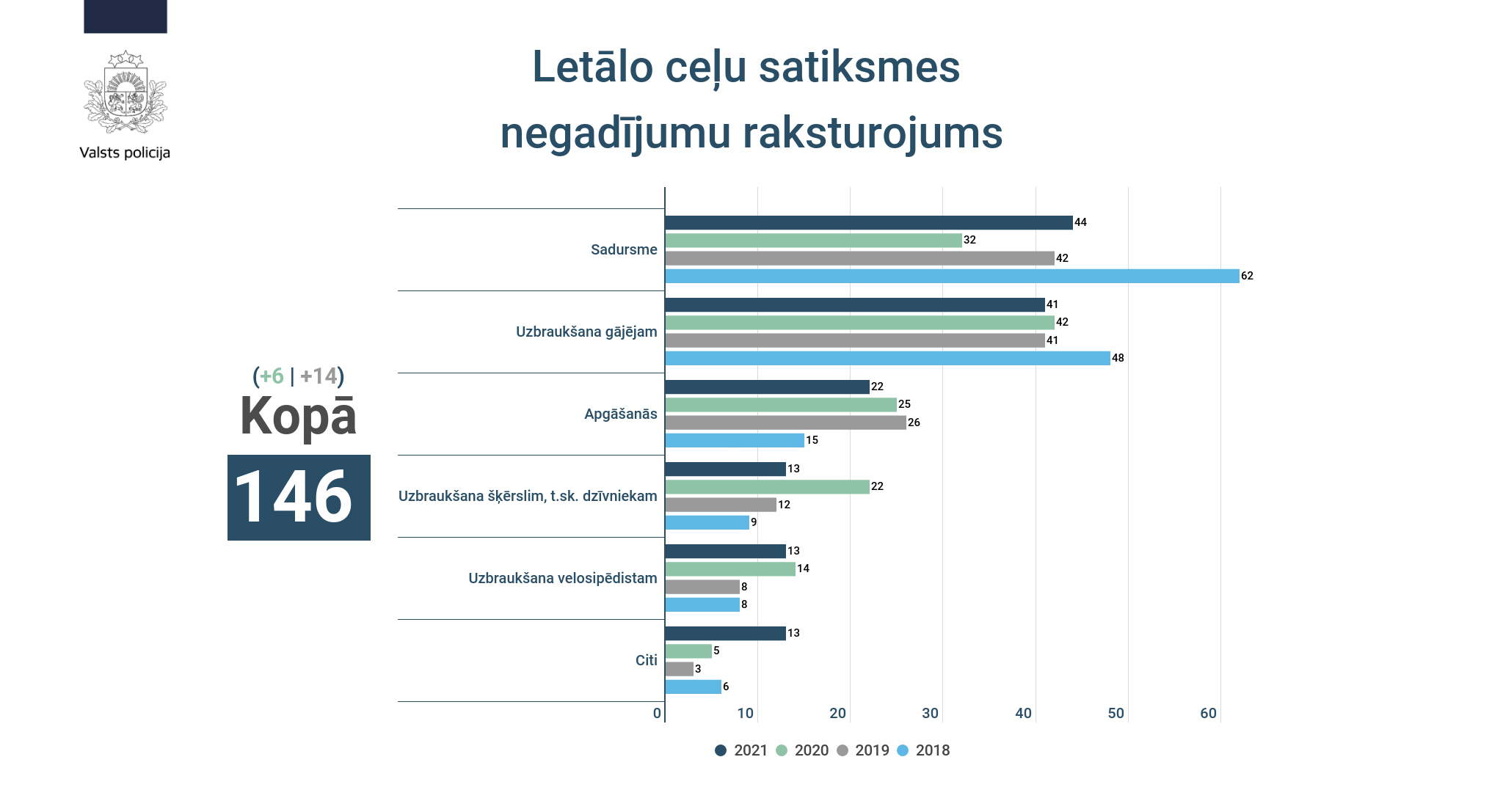 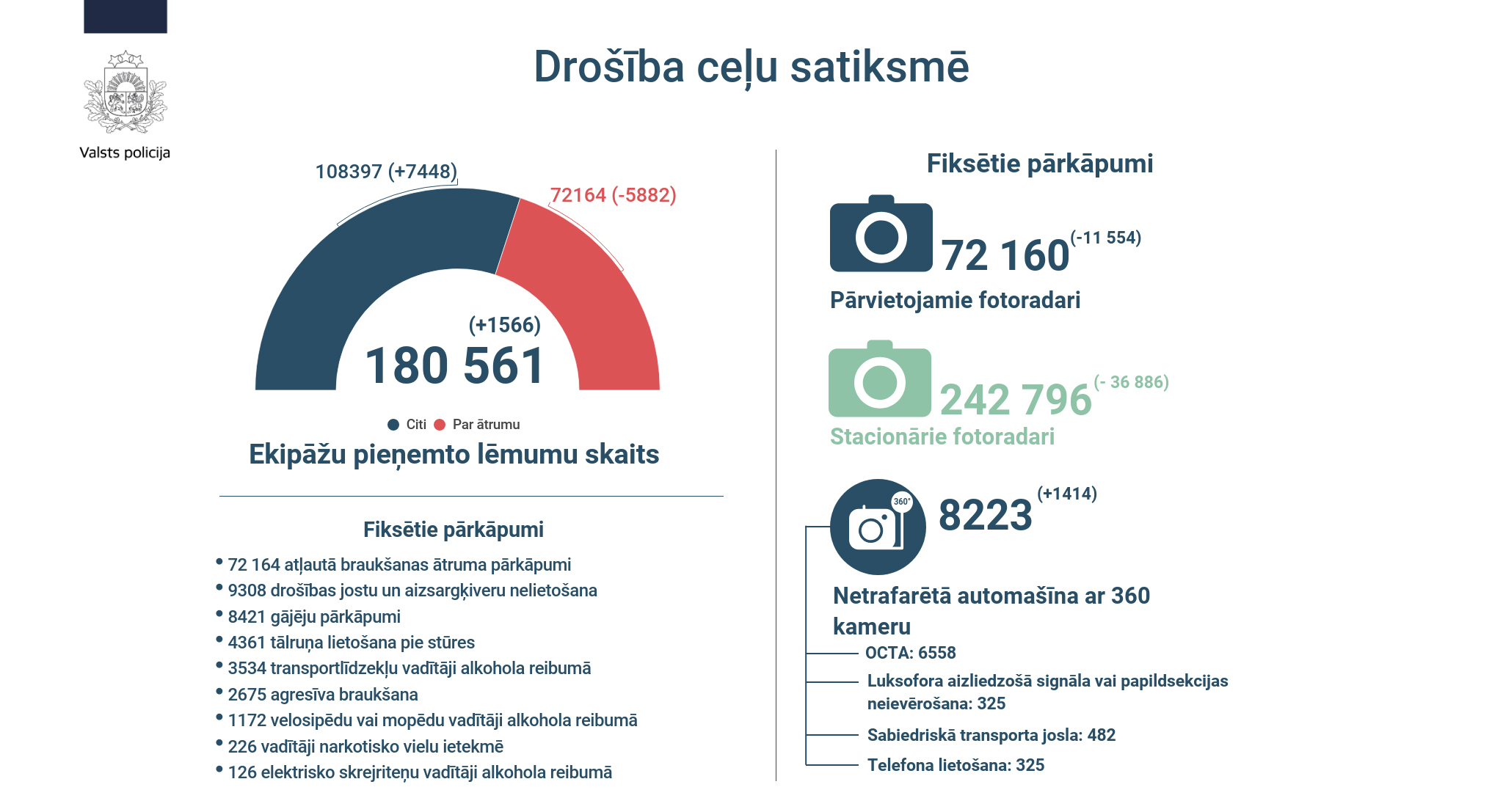 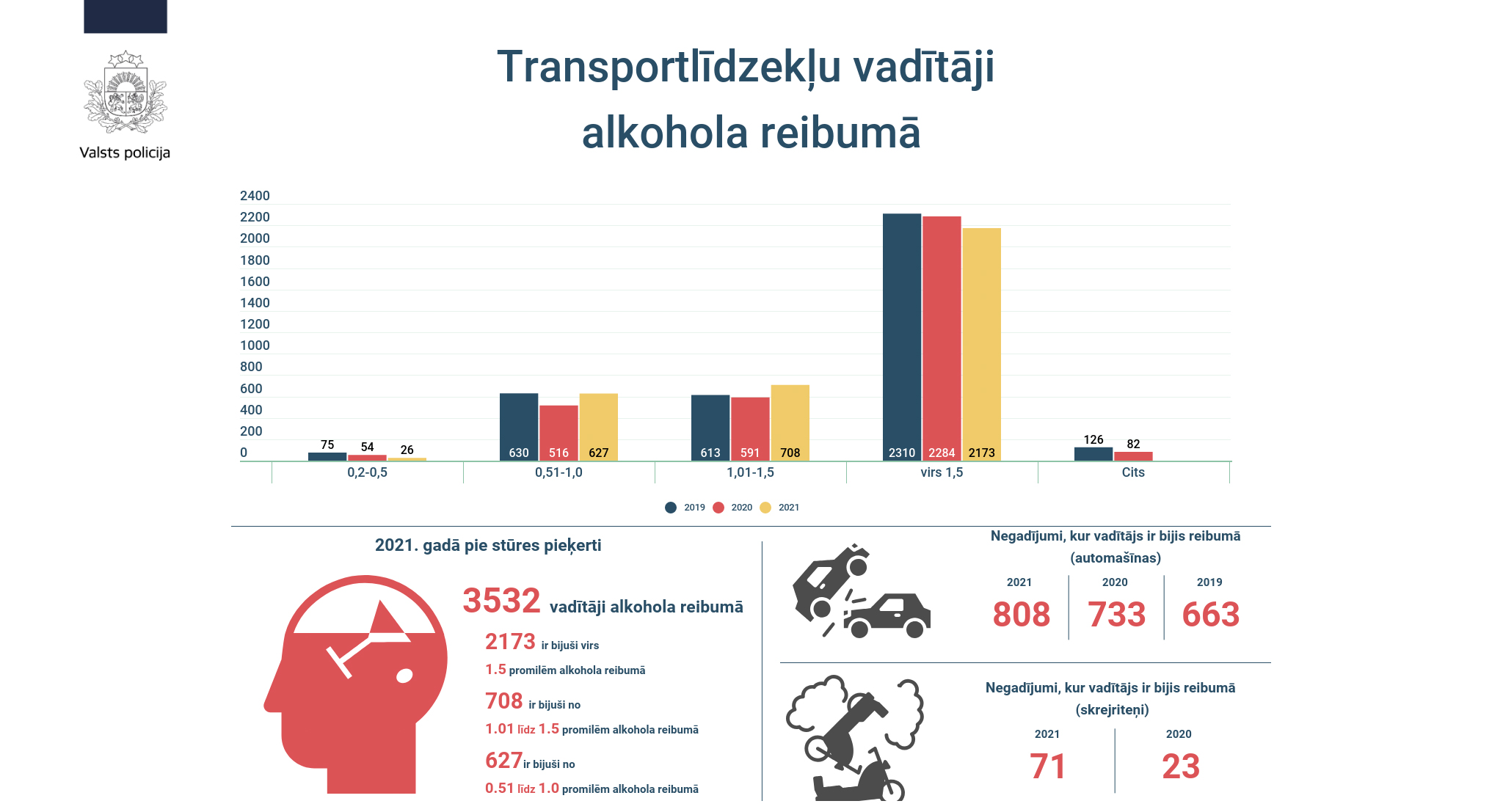 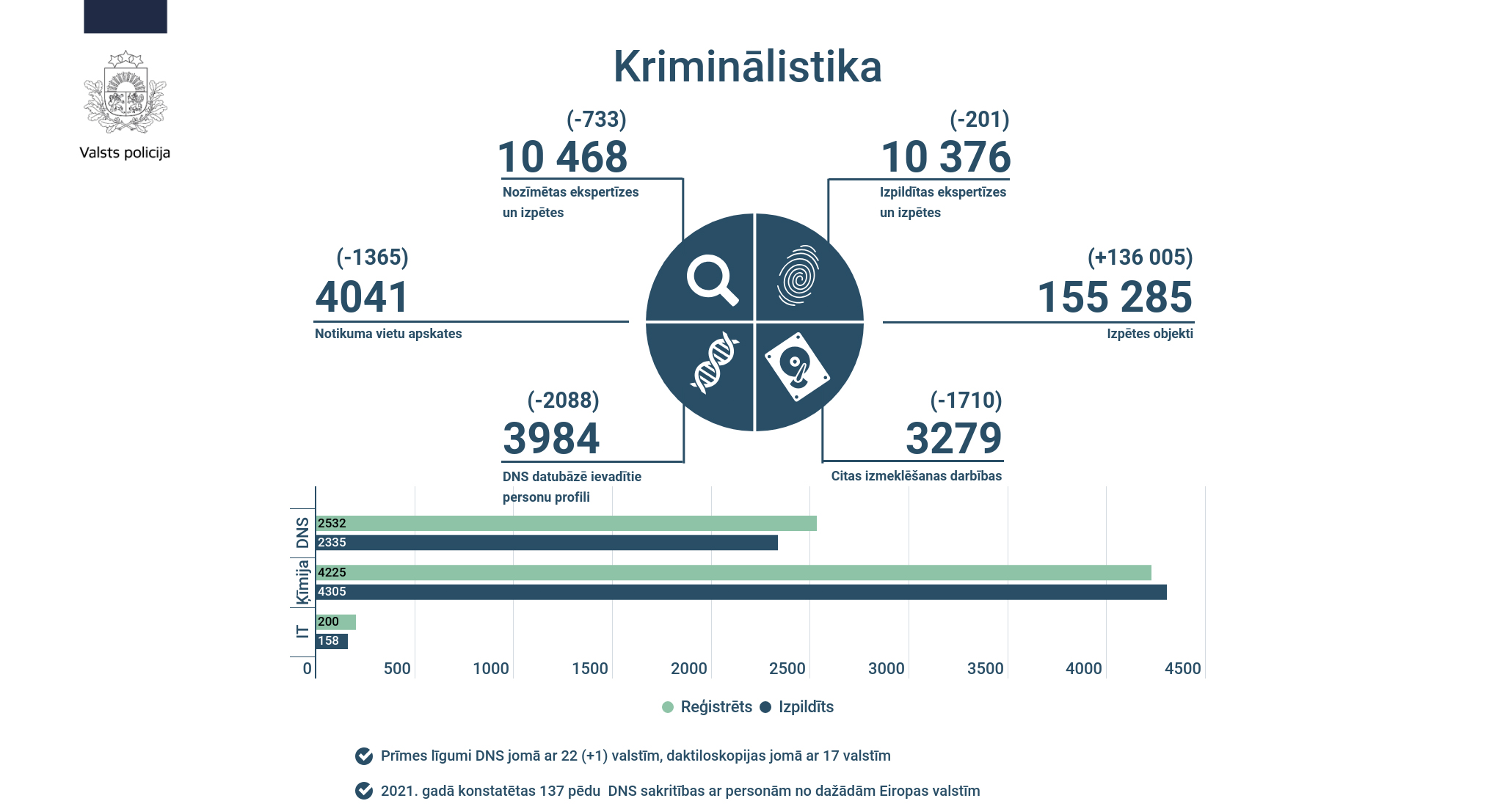 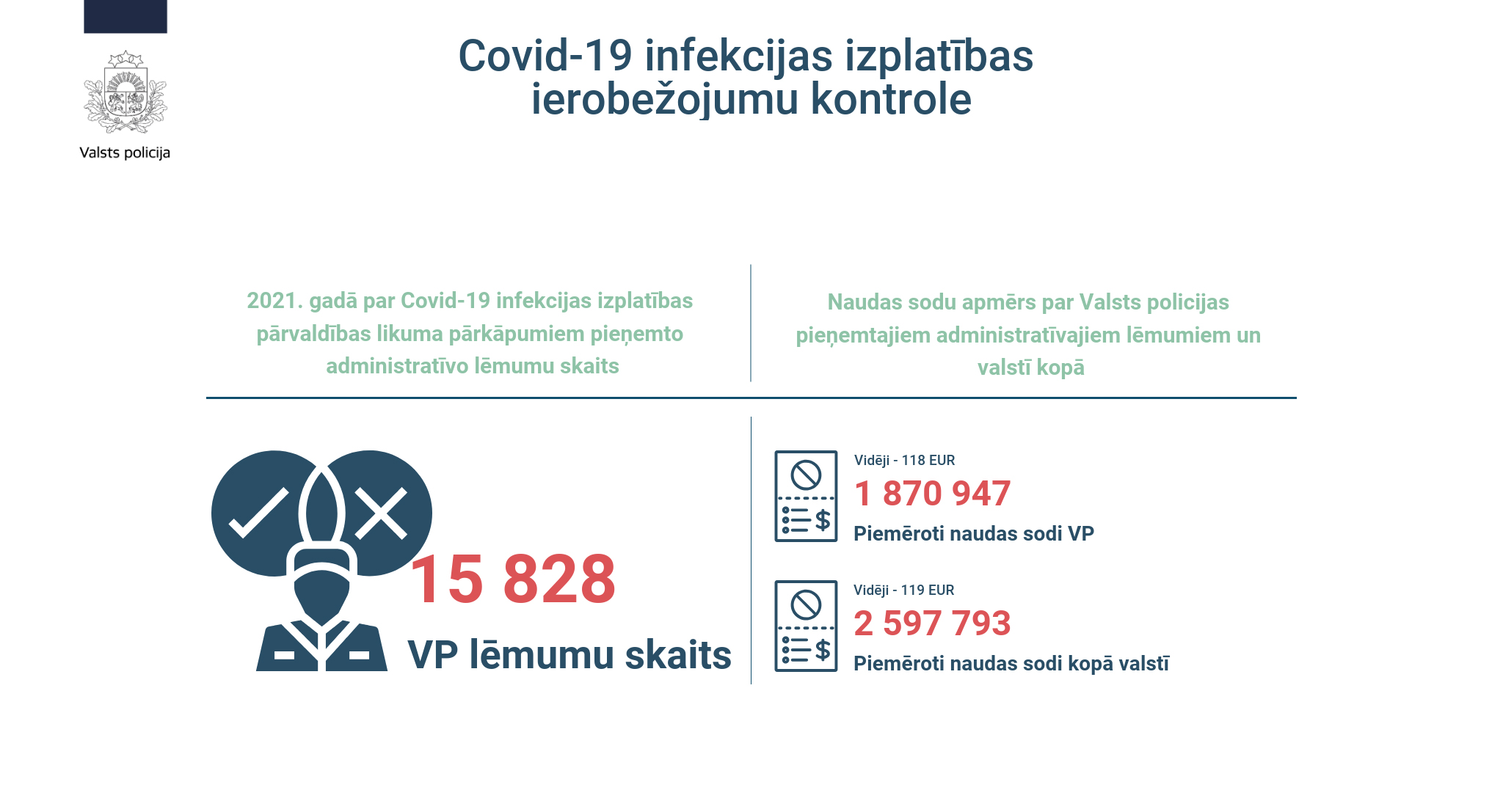 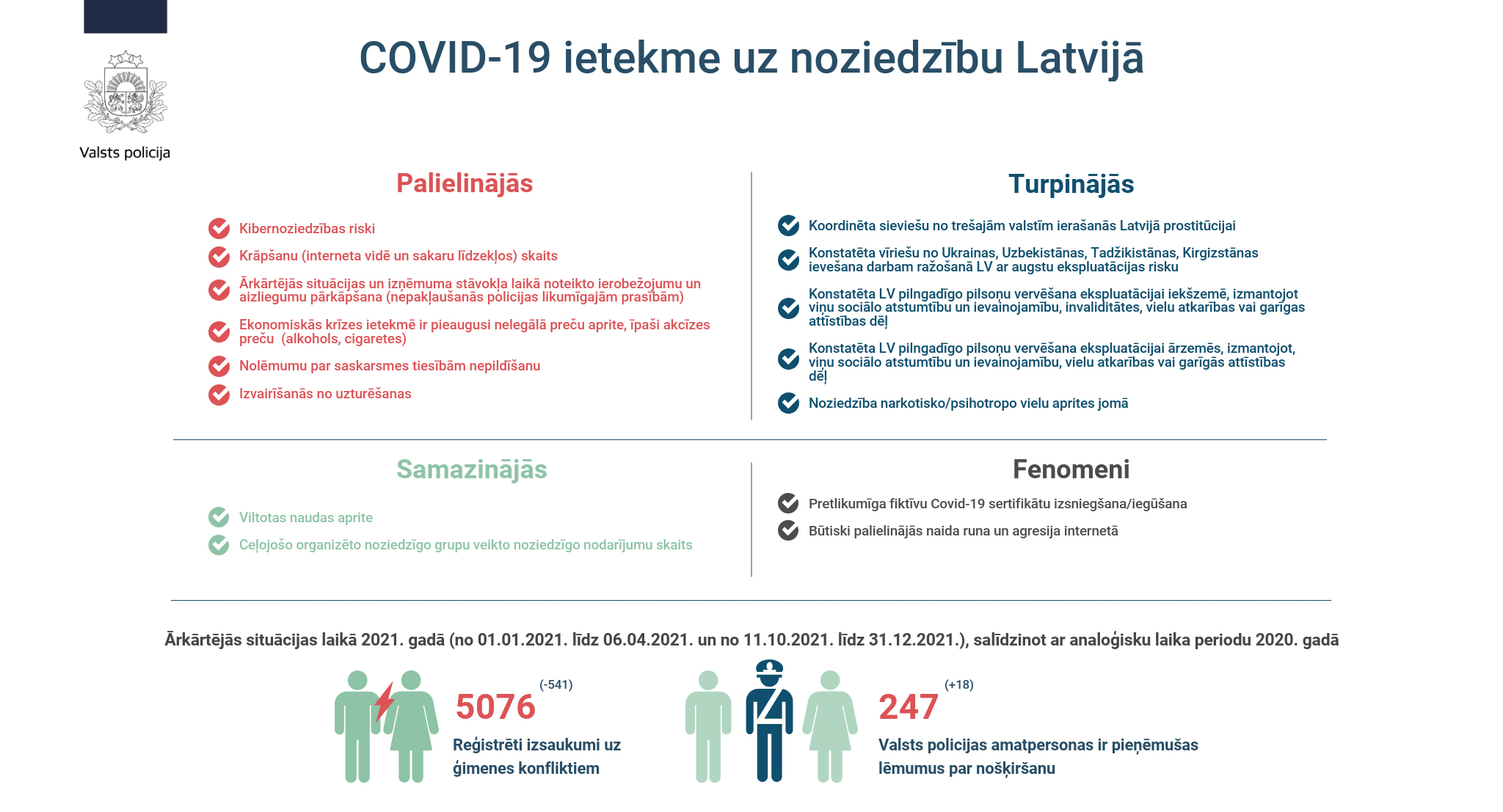 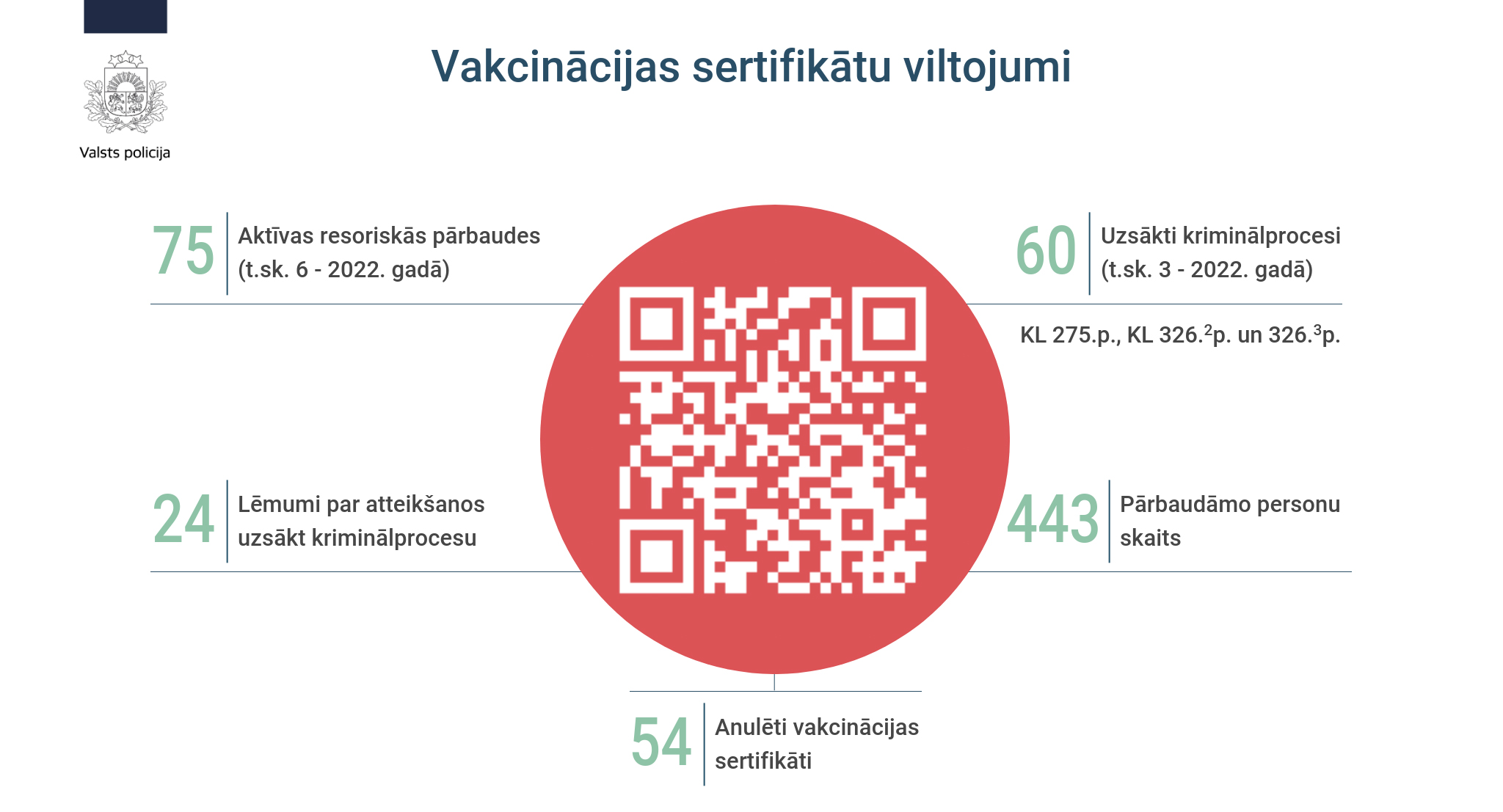 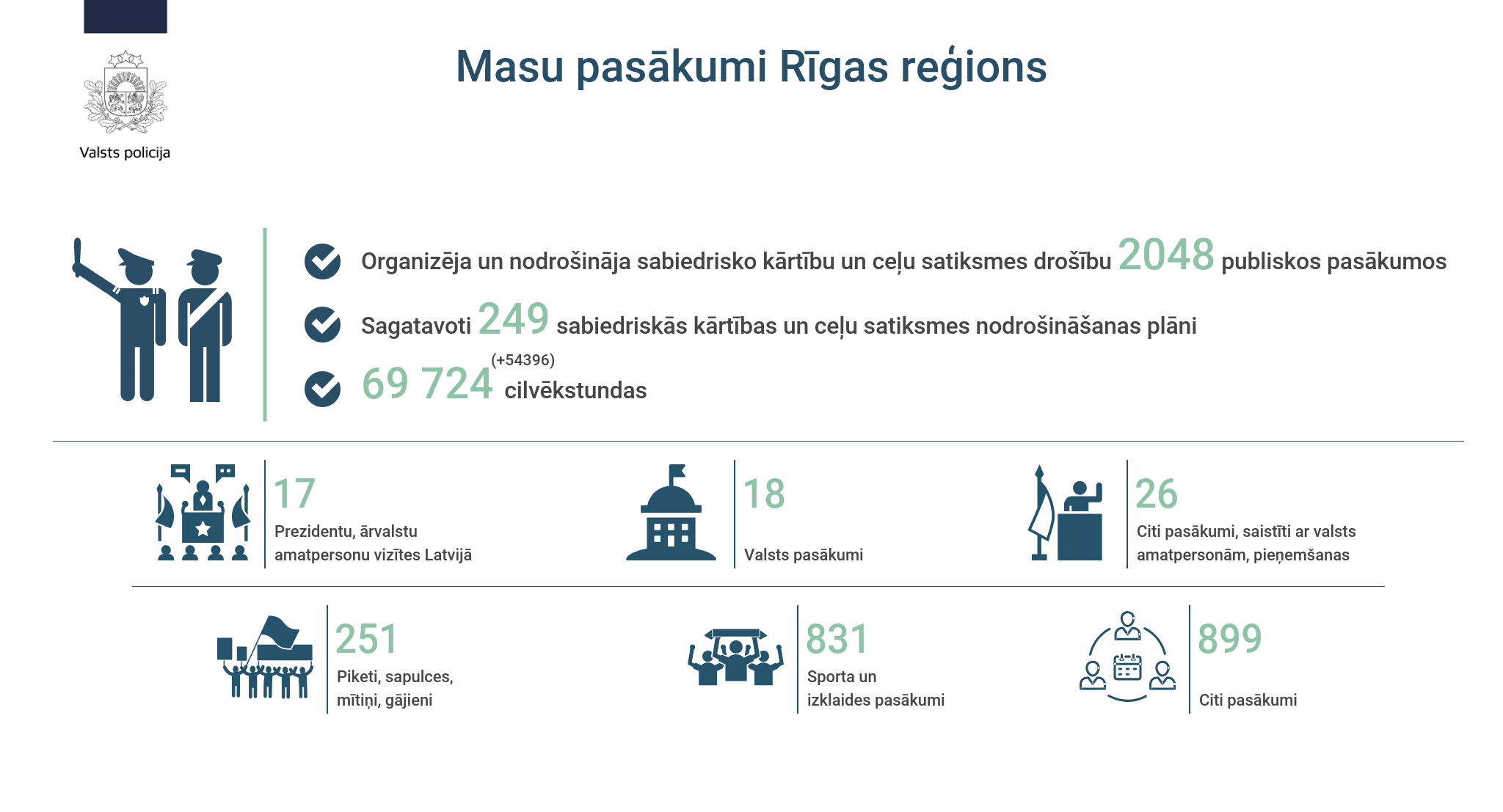 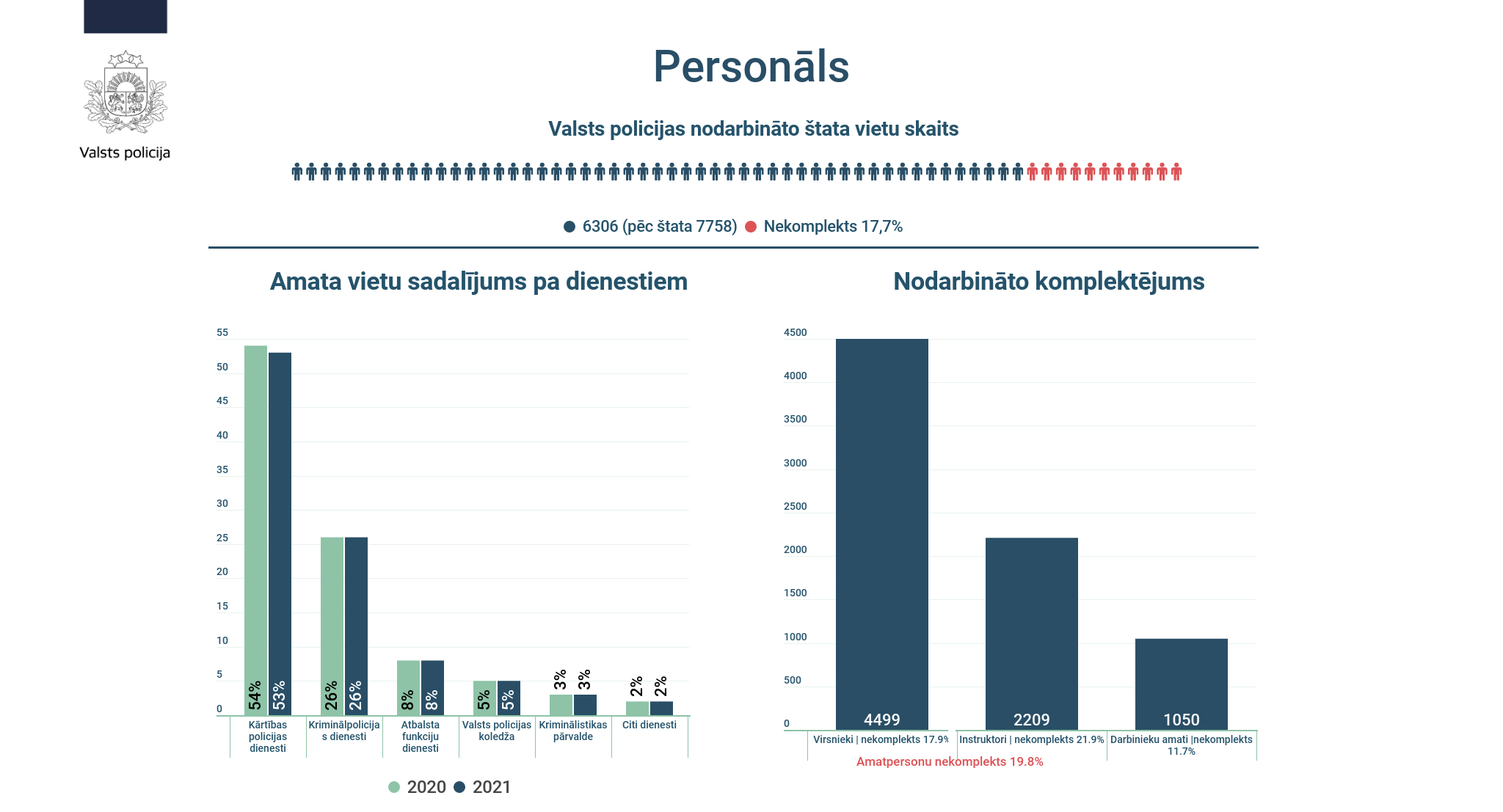 [Speaker Notes: Kā nosaukt to grafiku pa labi?]
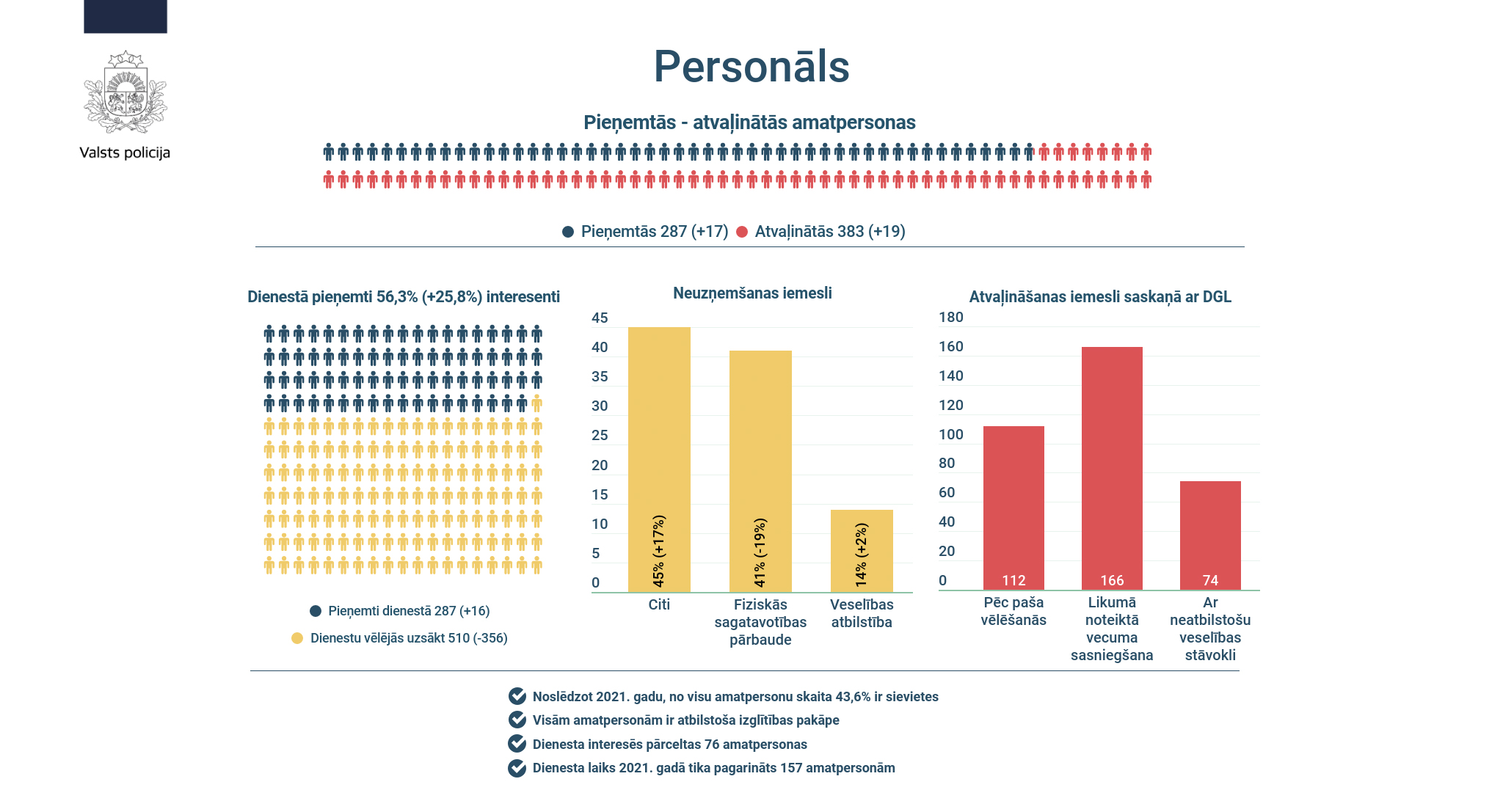 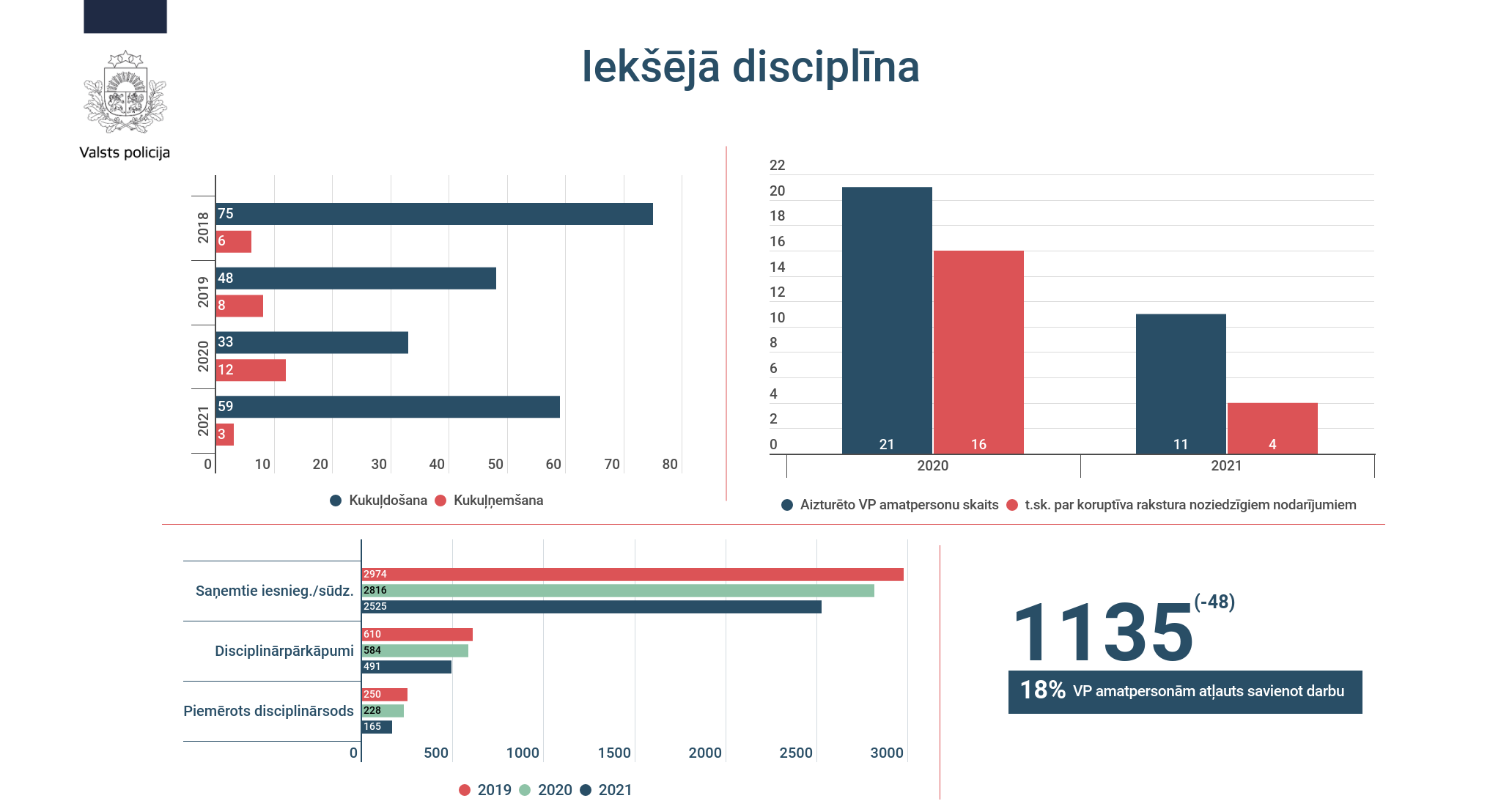 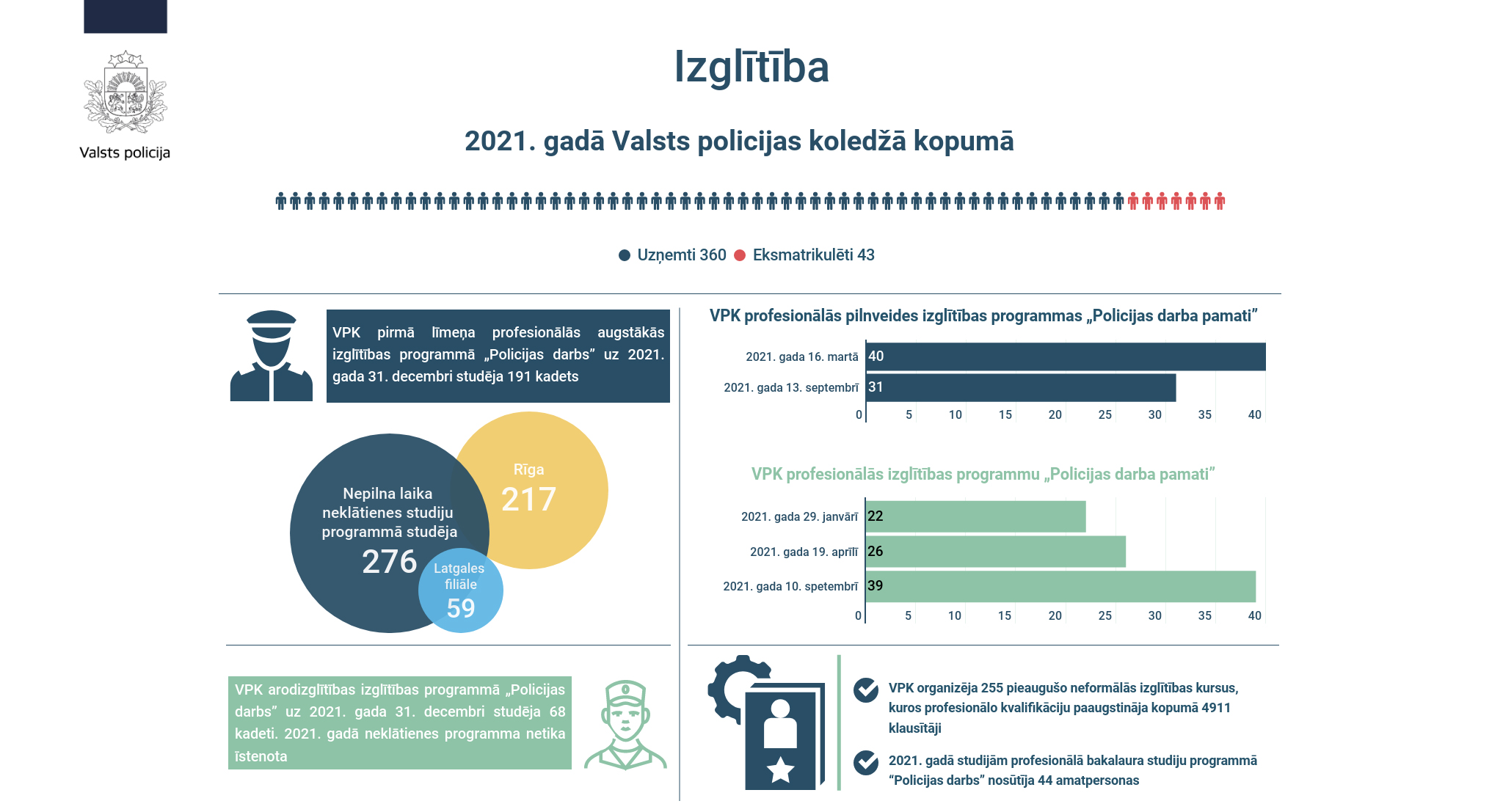 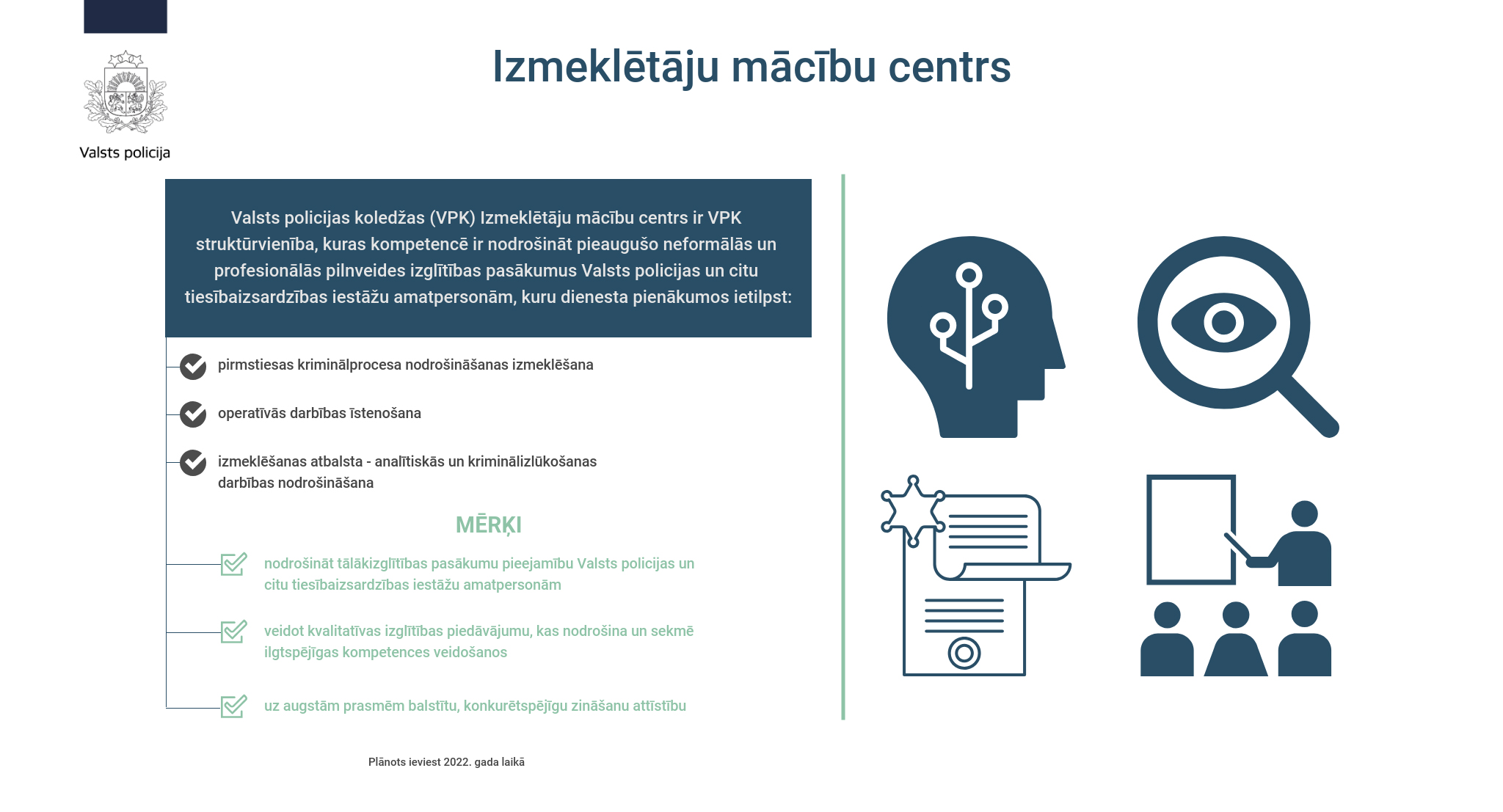 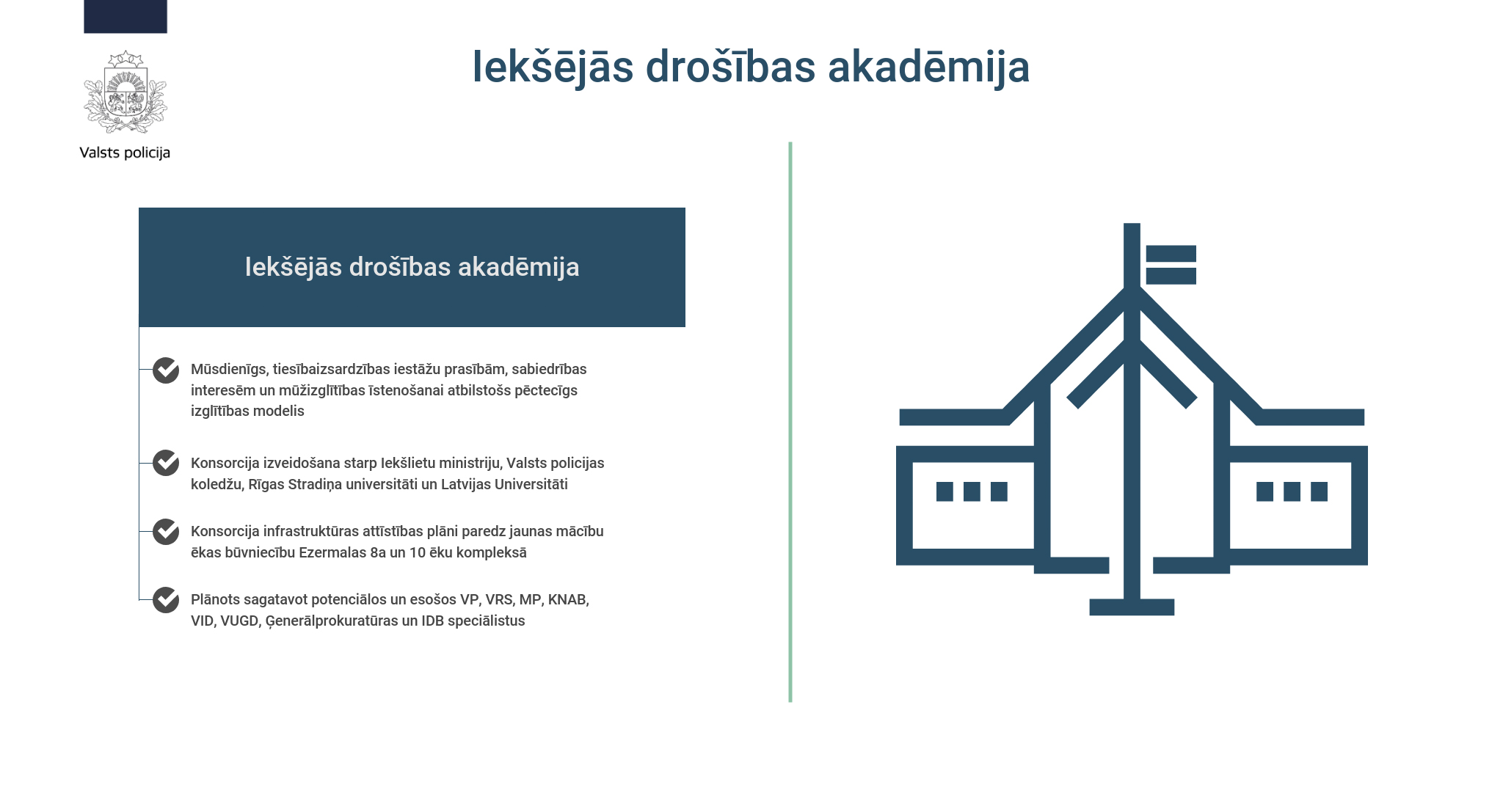 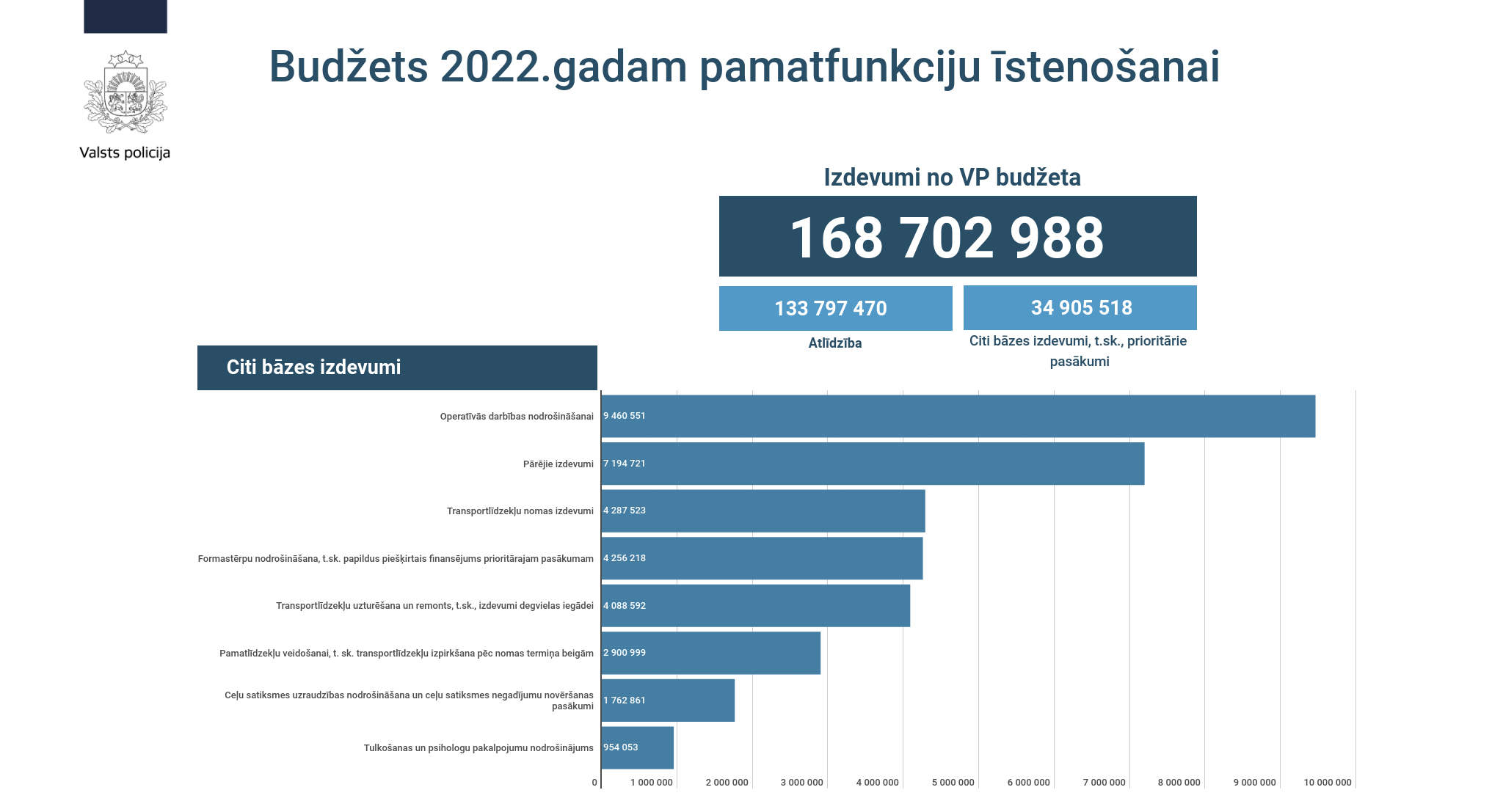 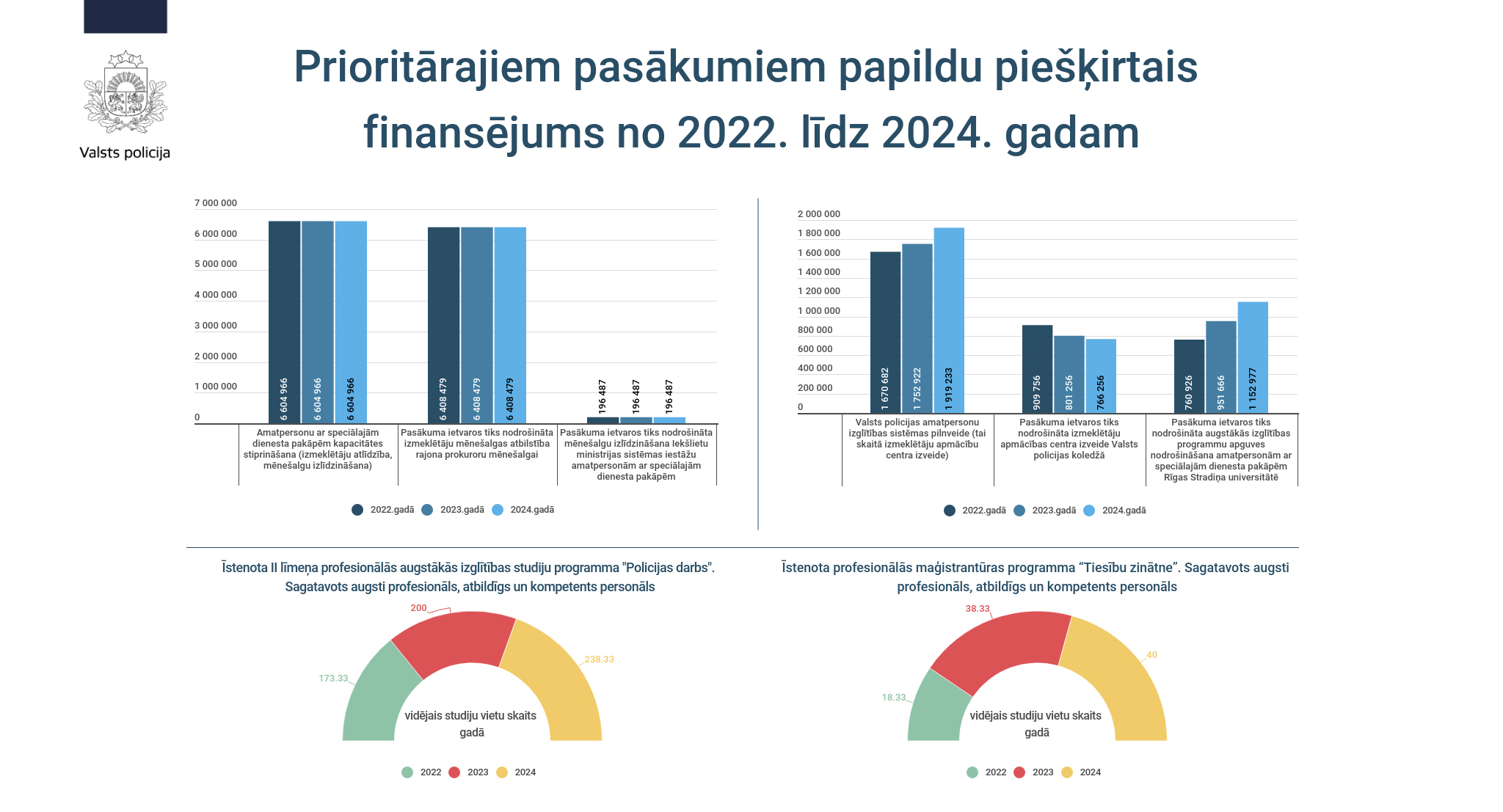 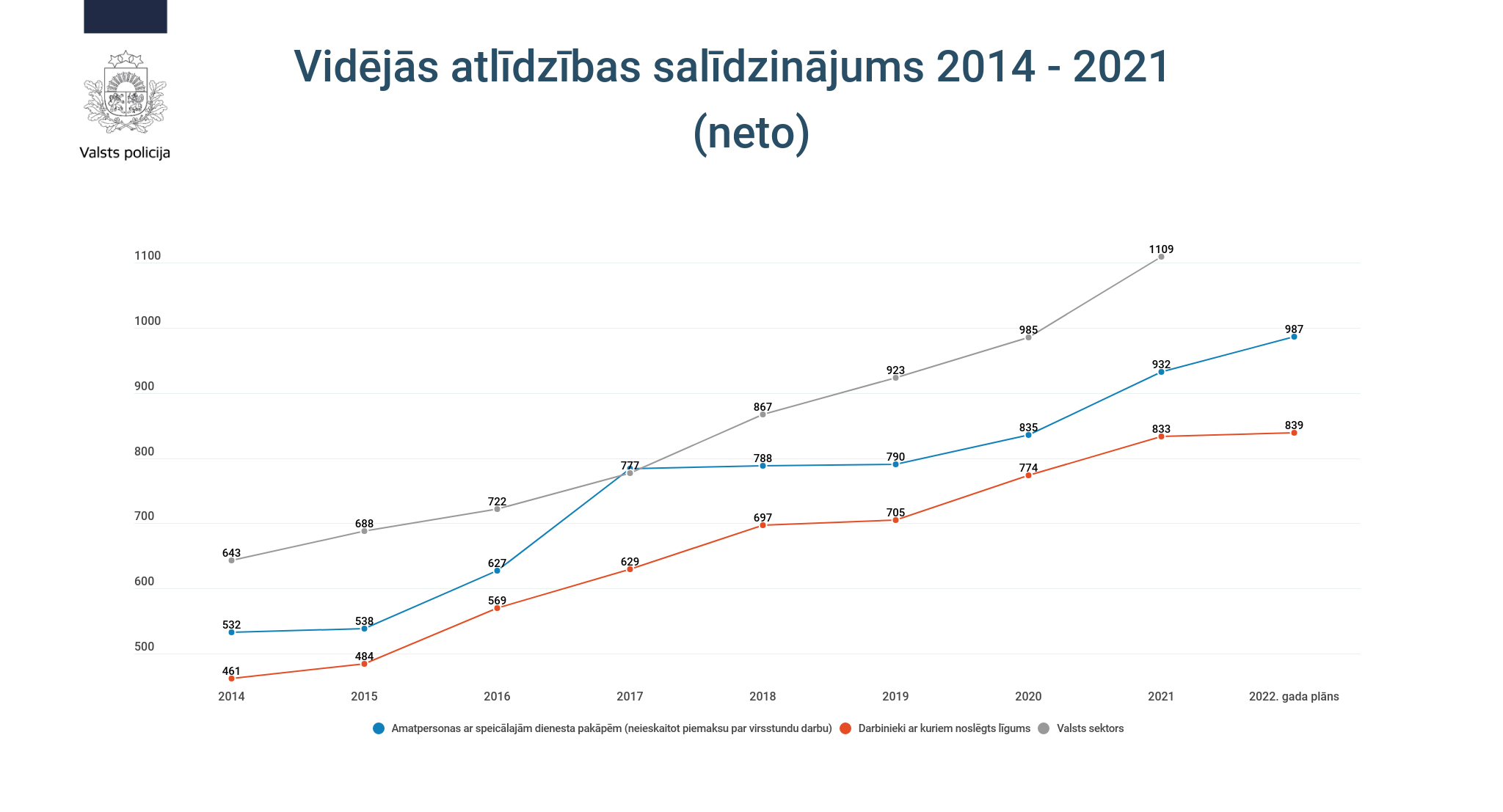 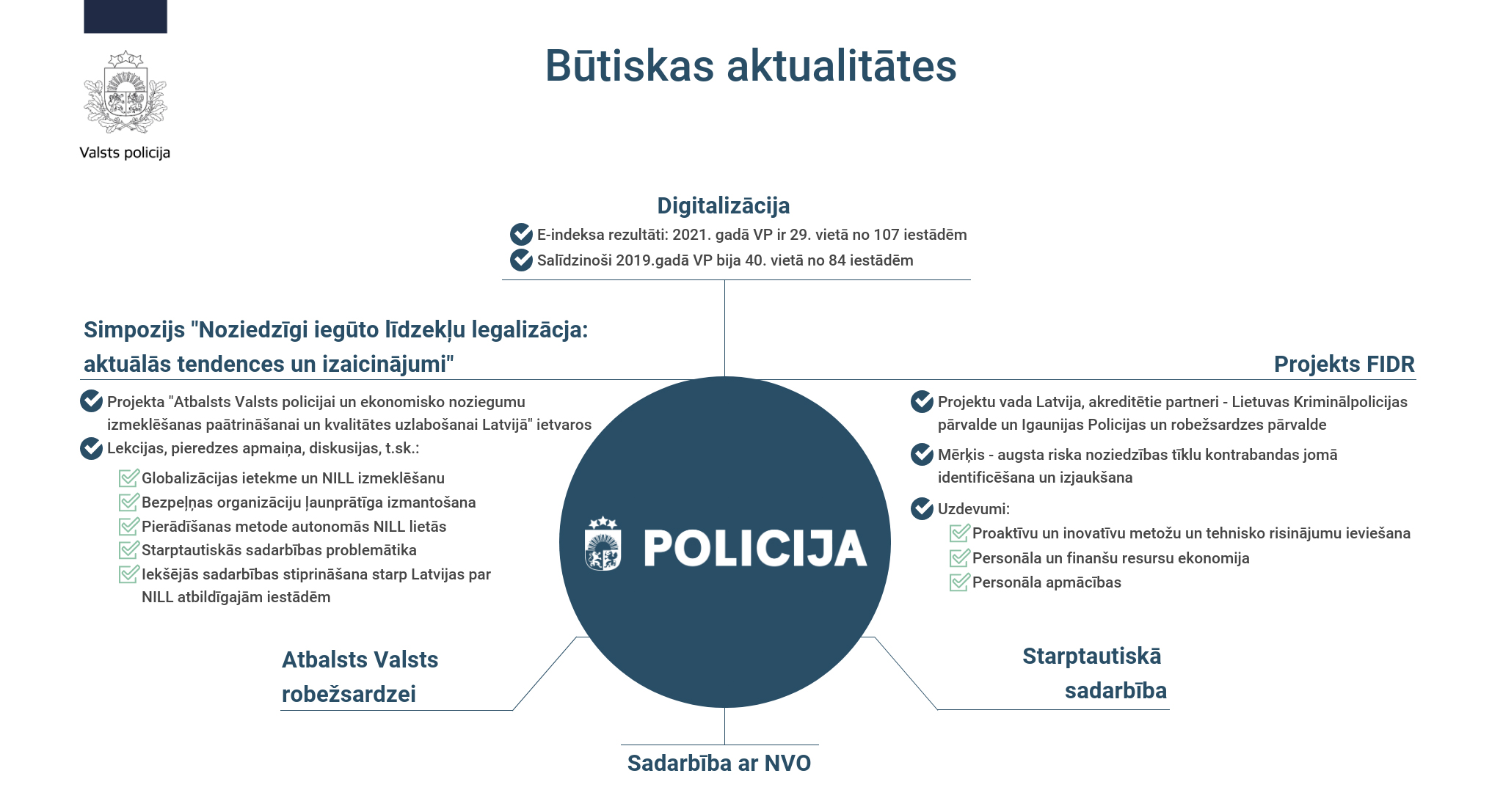 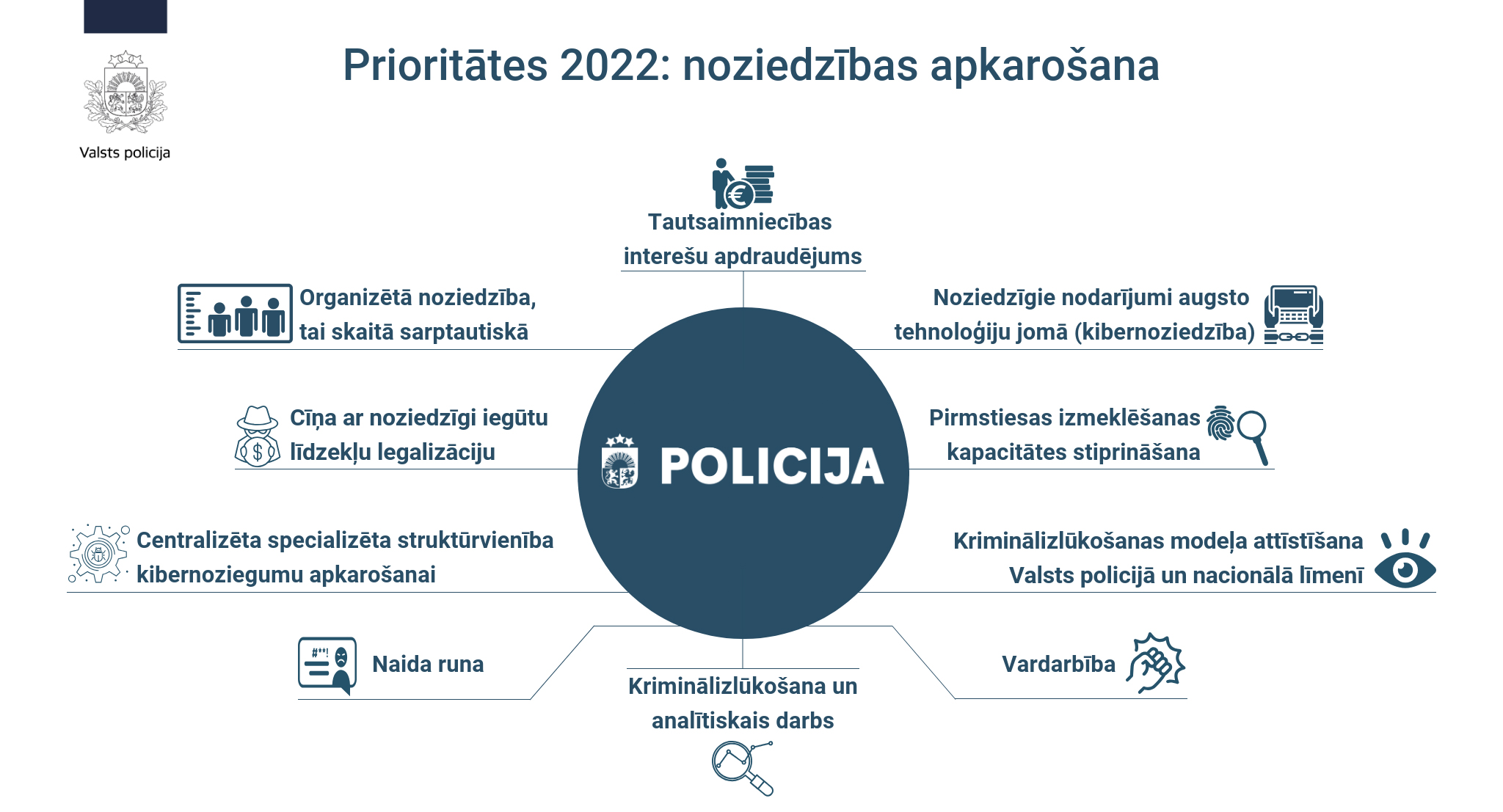 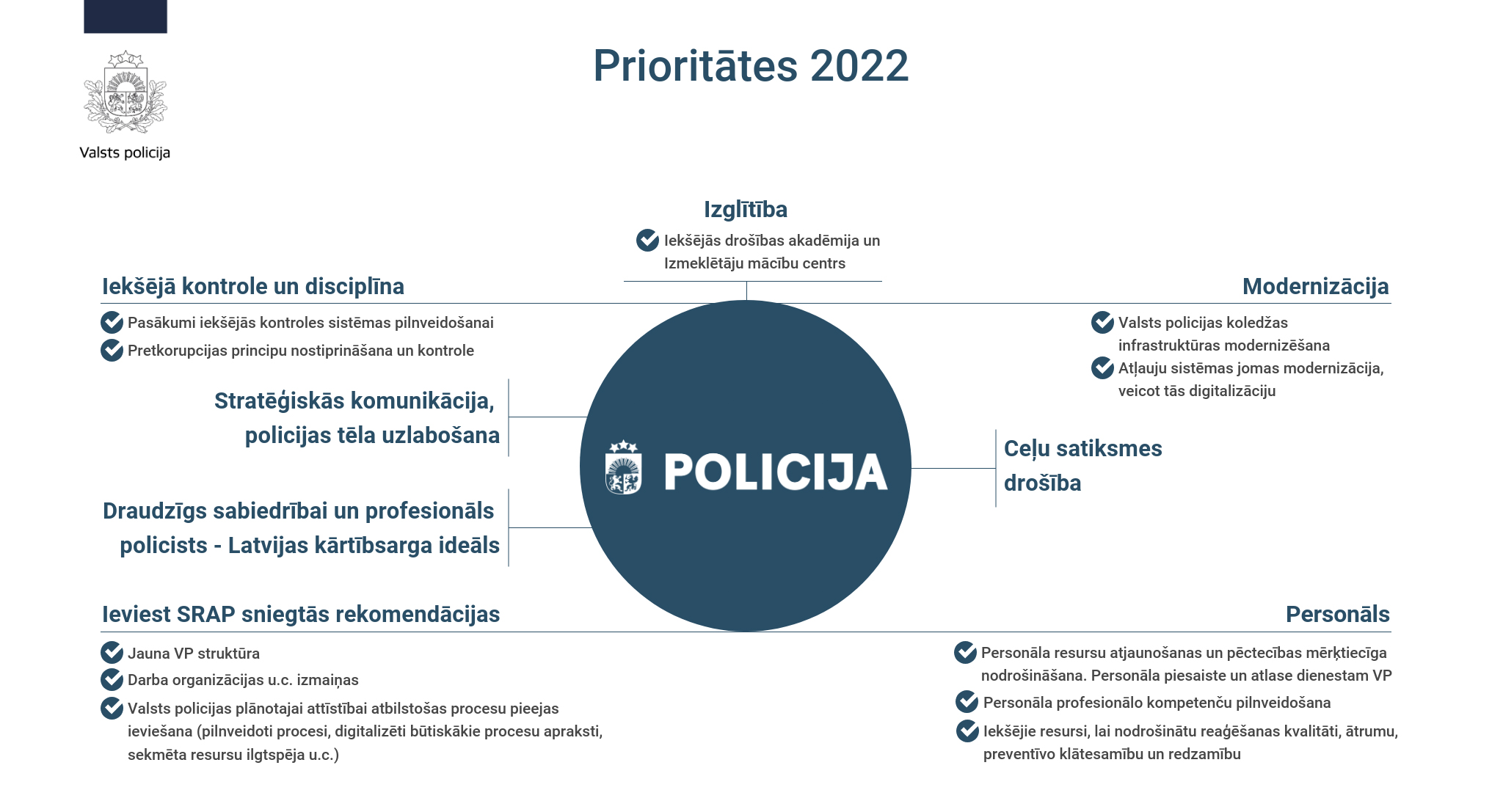 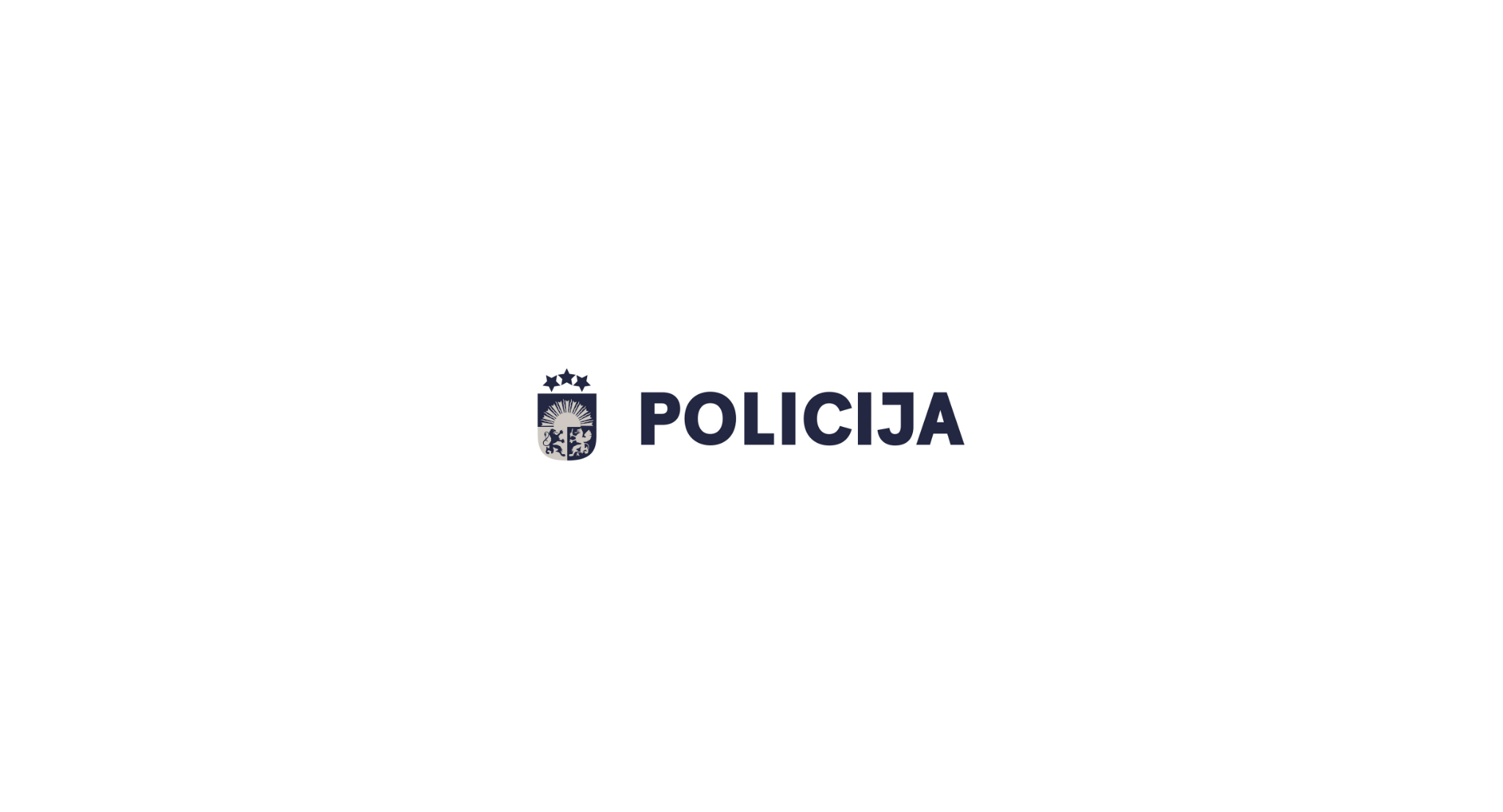